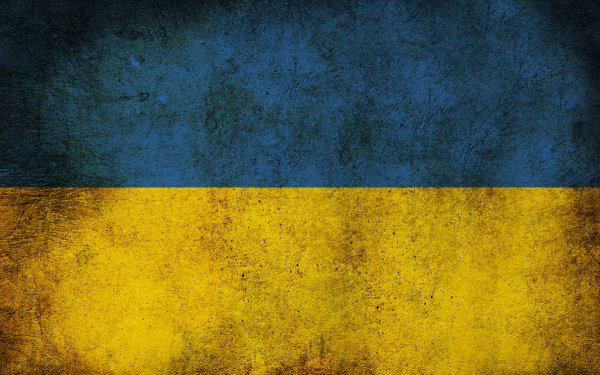 Тарас Григорович Шевченко
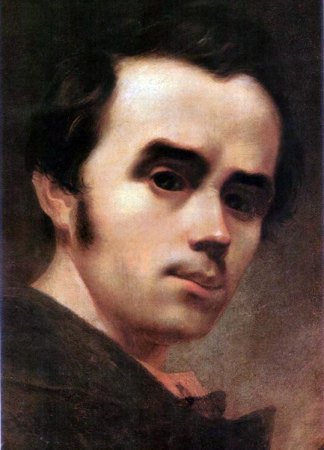 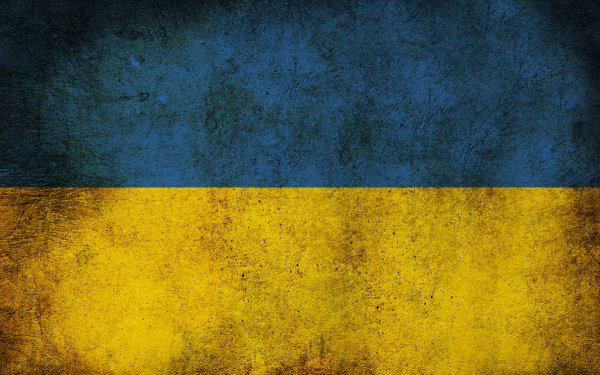 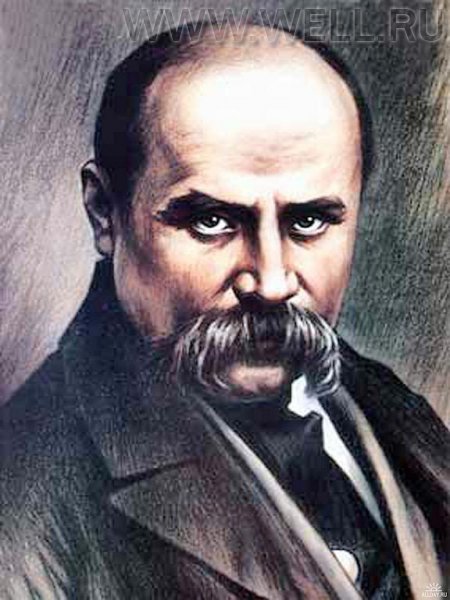 Життєвий шлях Кобзаря
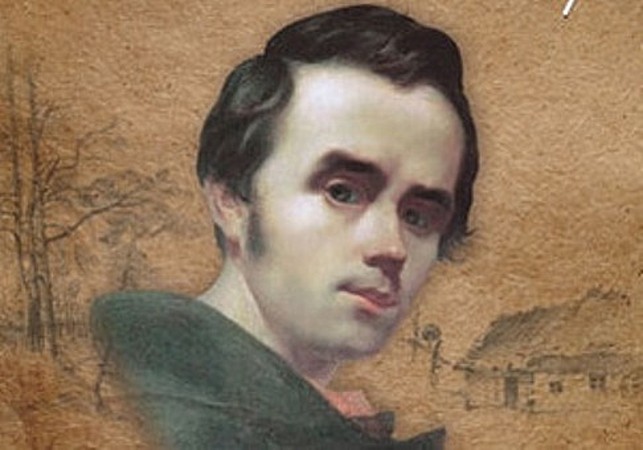 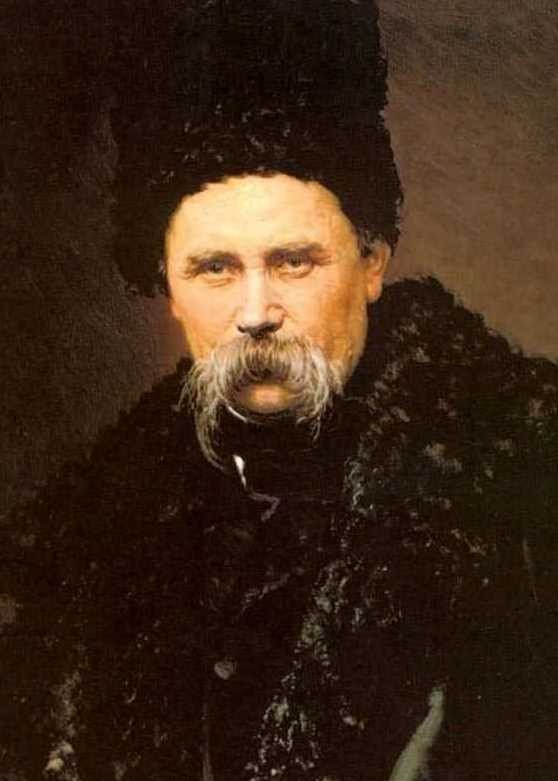 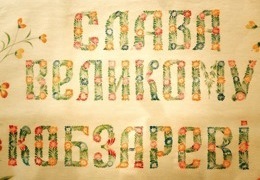 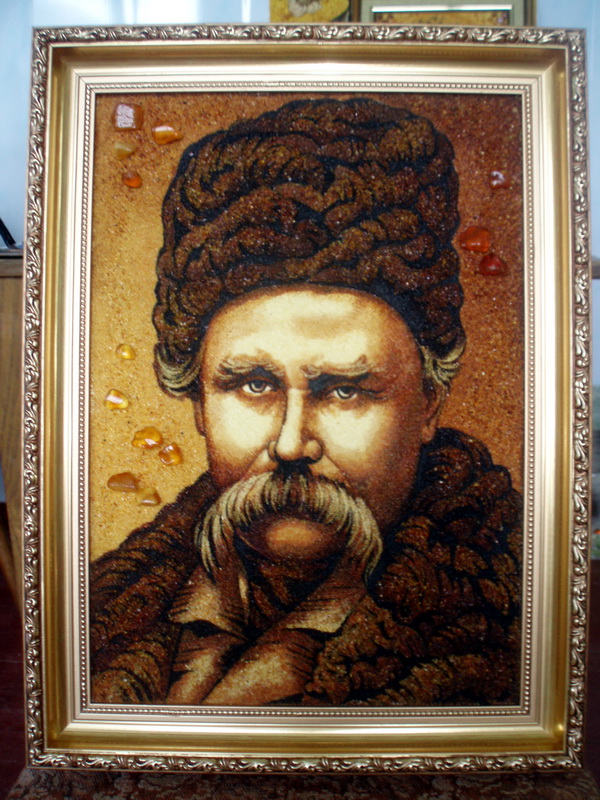 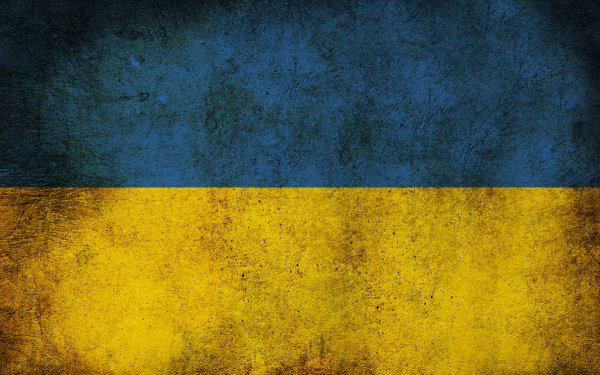 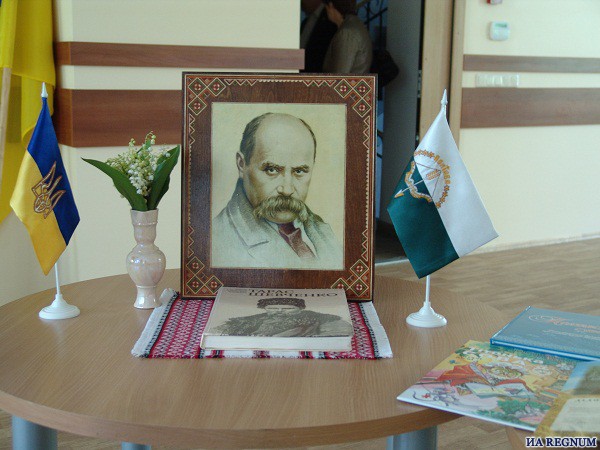 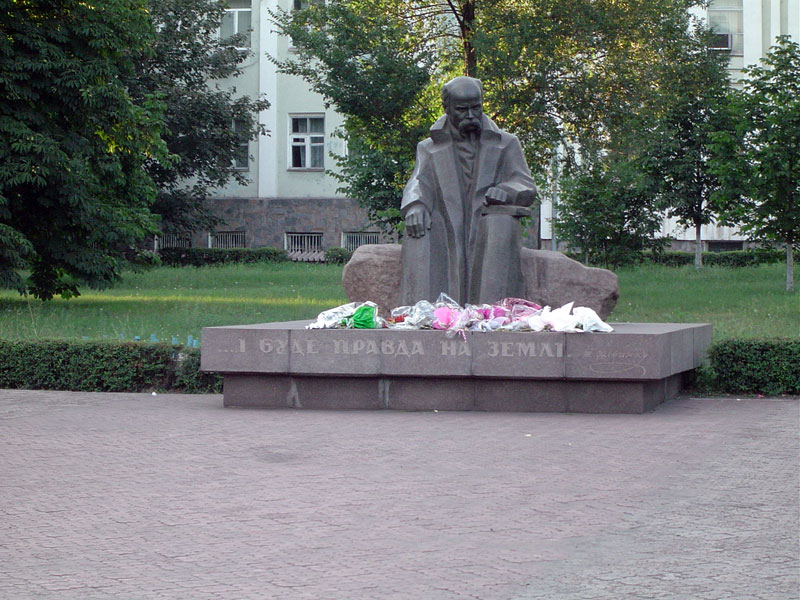 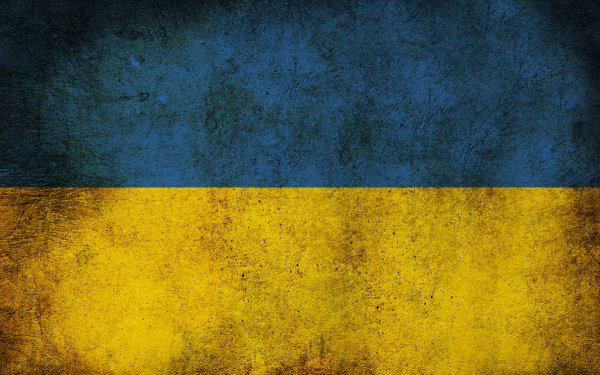 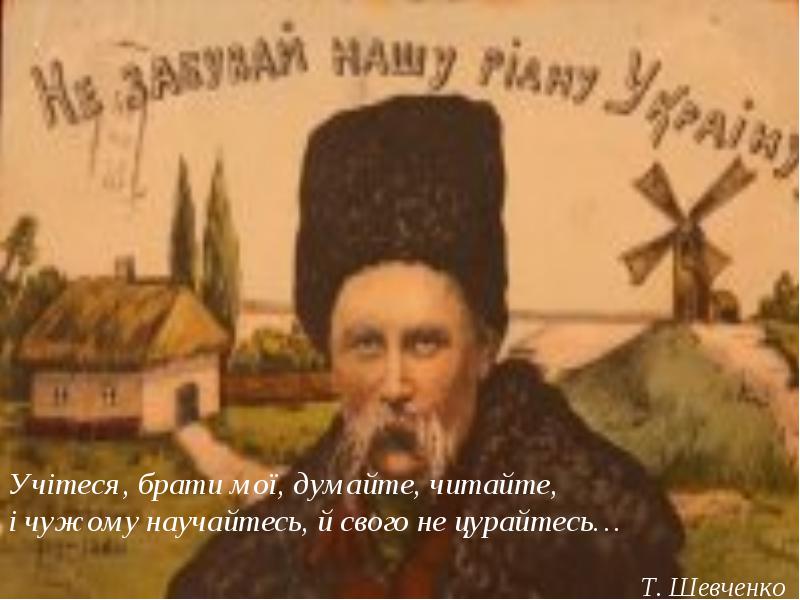 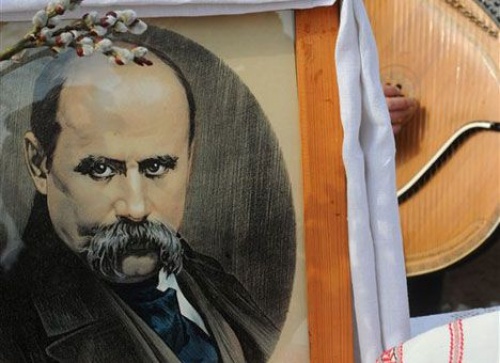 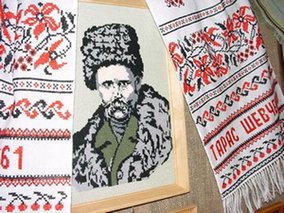 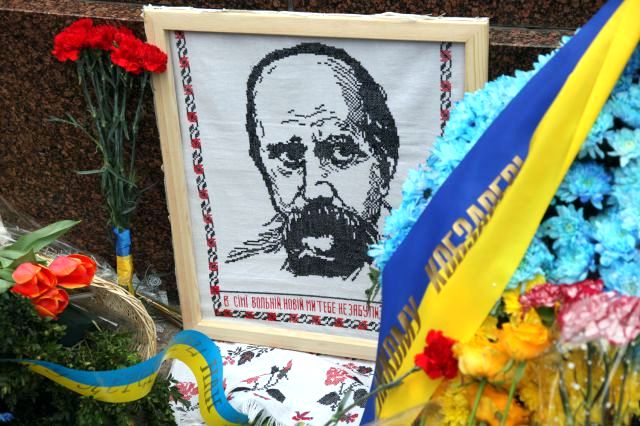 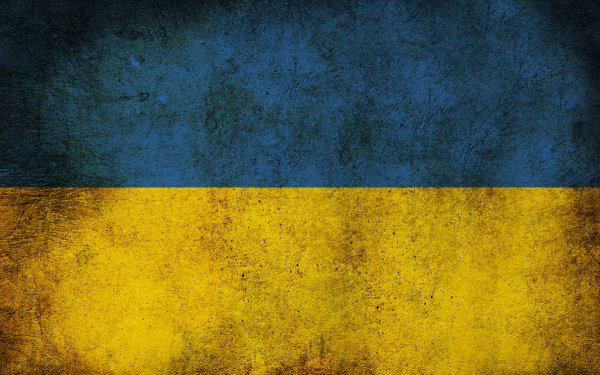 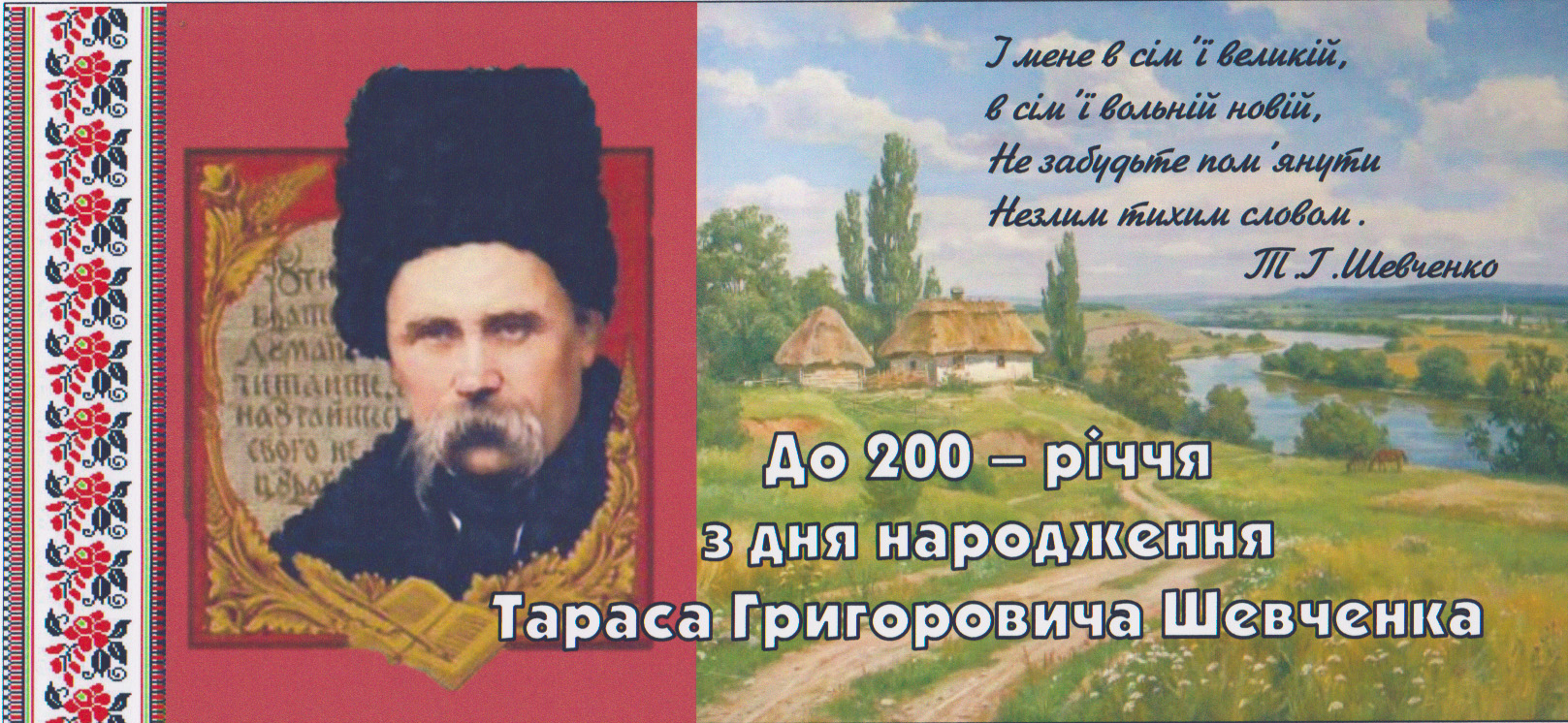 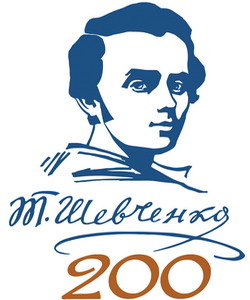 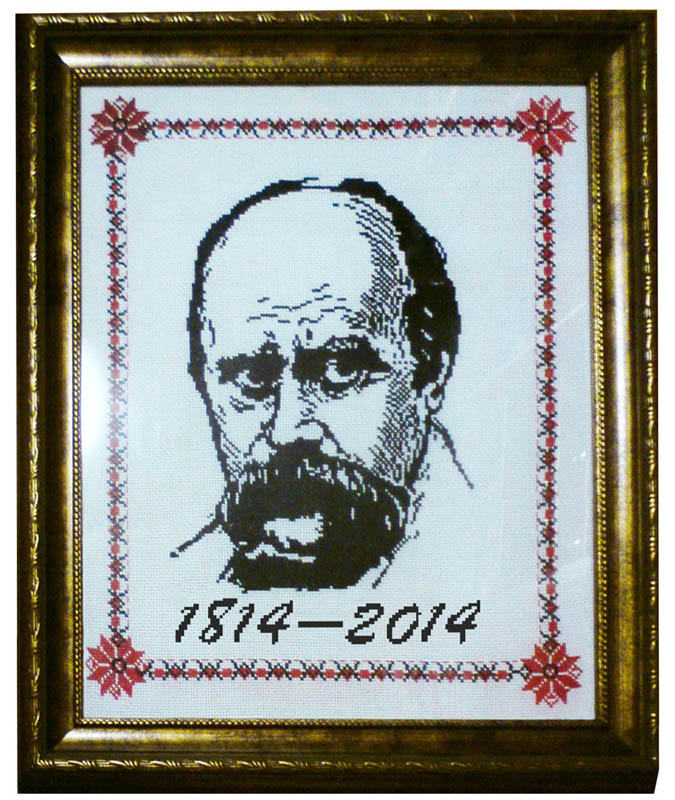 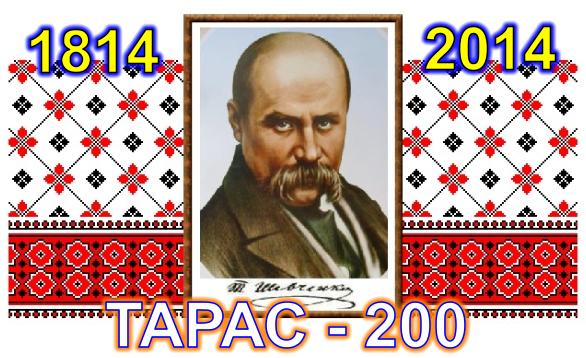 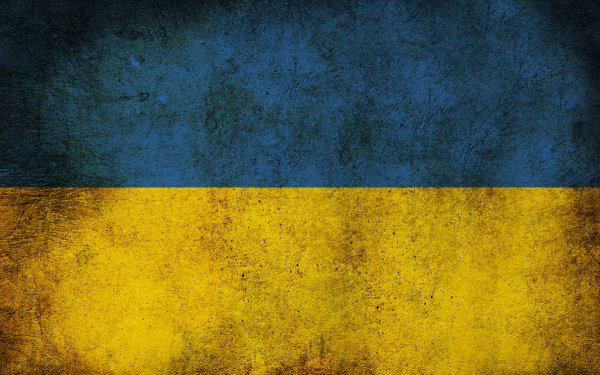 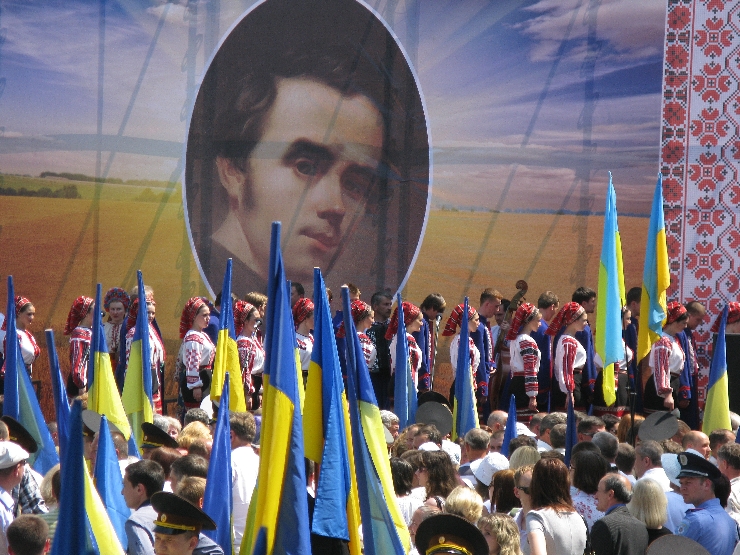 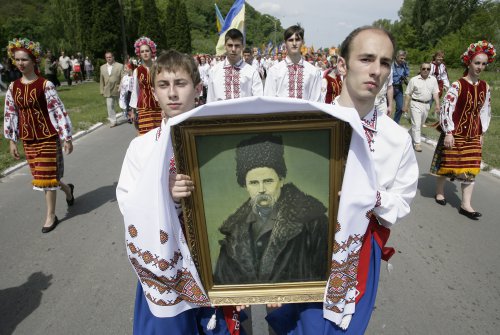 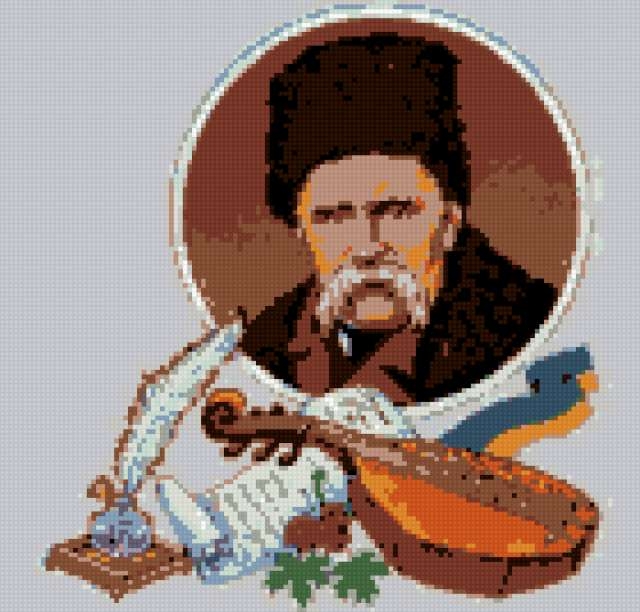 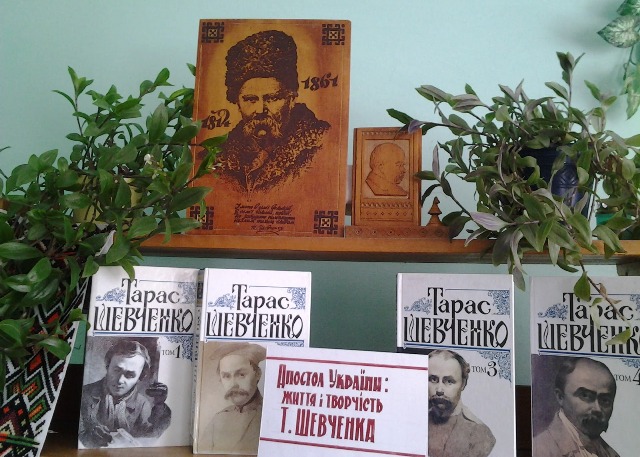 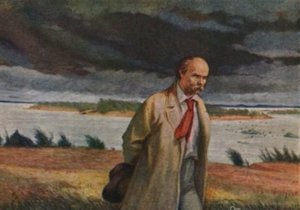 « Історія мого життя складає частину історії моєї Батьківщини»
[Speaker Notes: « Історія мого життя складає частину історії моєї Батьківщини»]
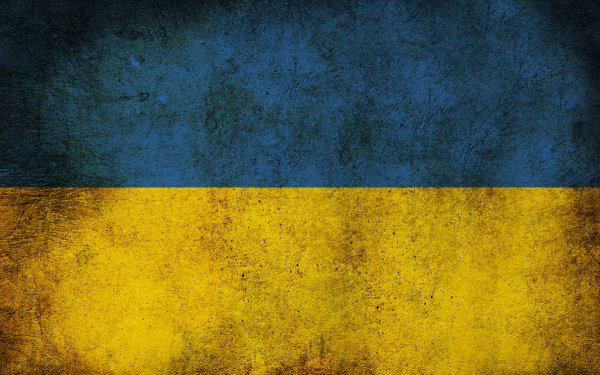 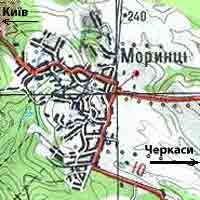 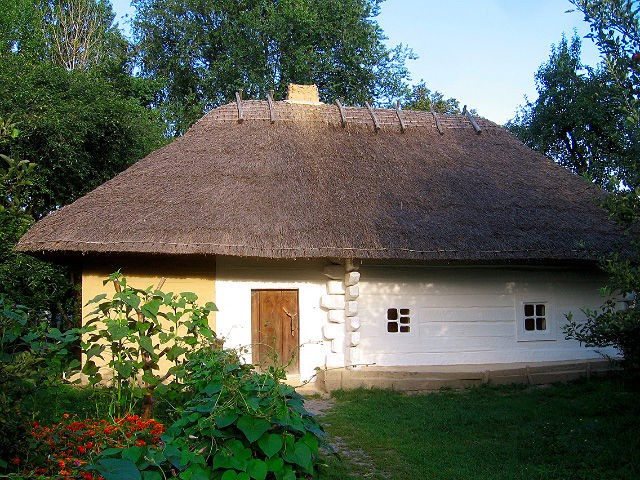 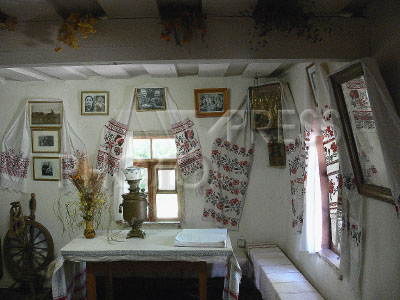 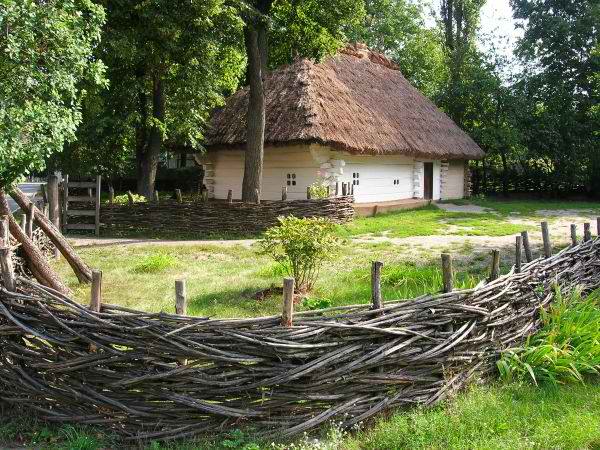 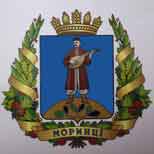 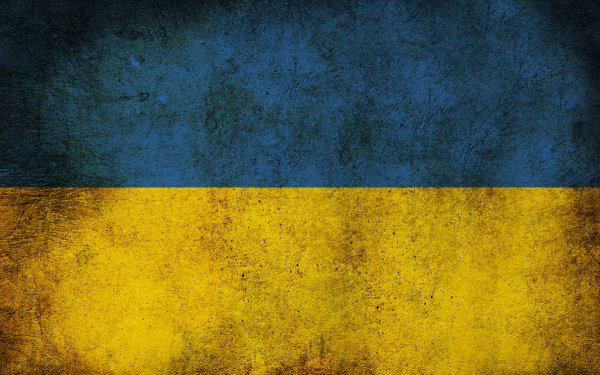 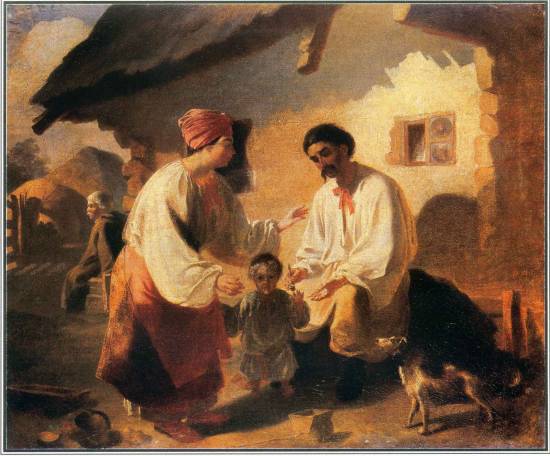 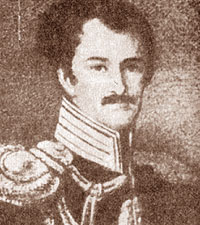 Портрет П.В.Енгельгарда
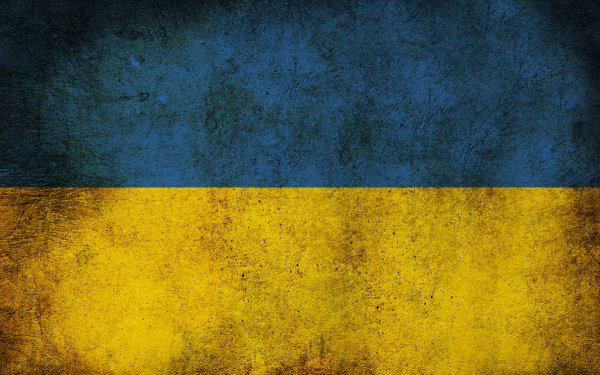 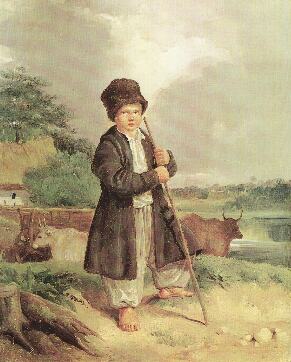 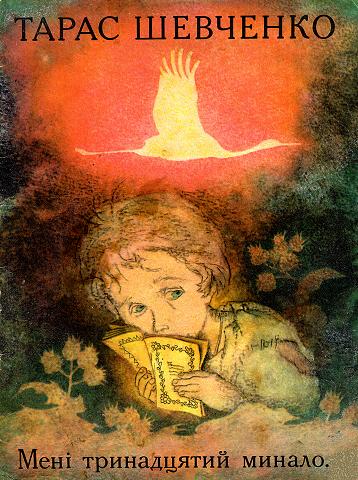 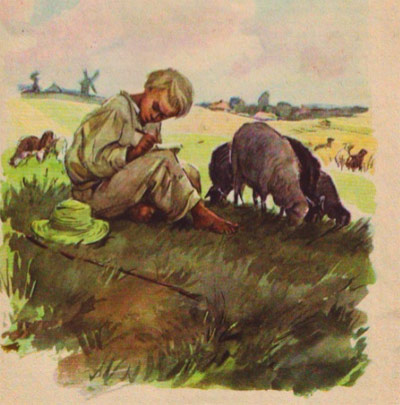 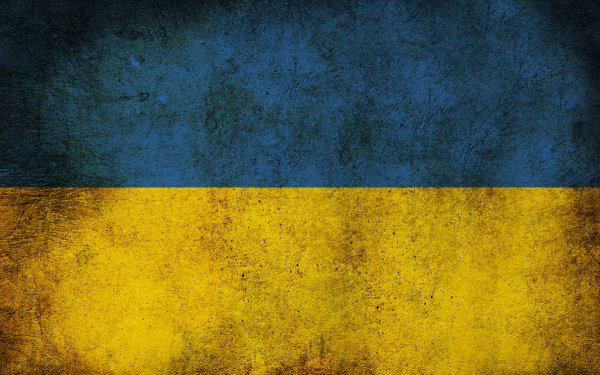 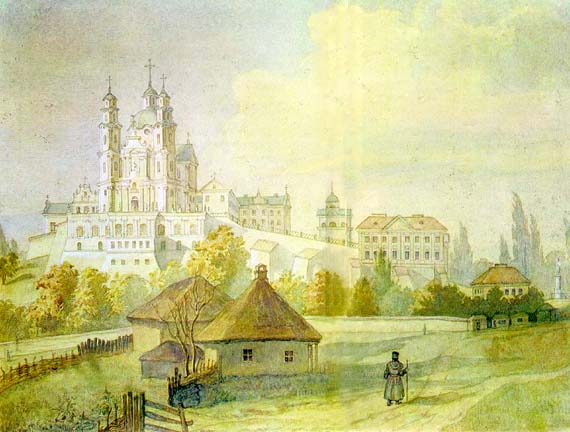 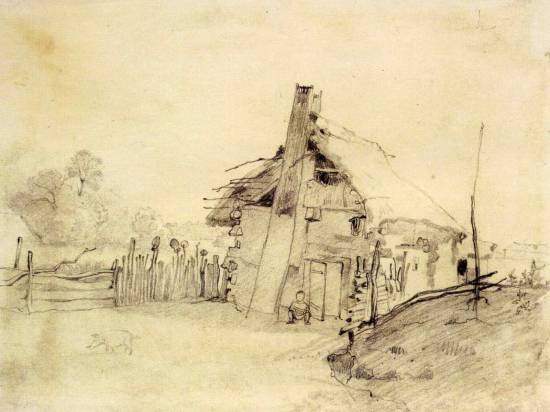 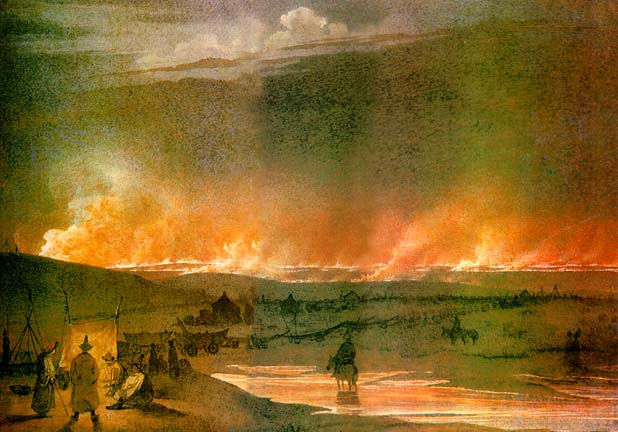 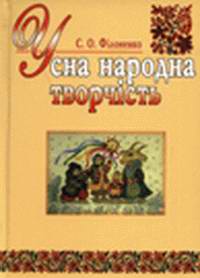 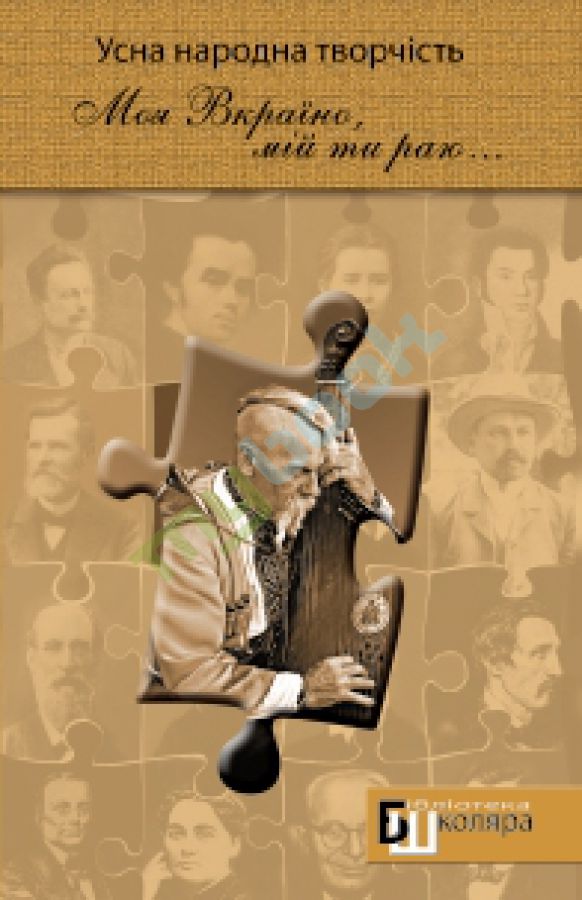 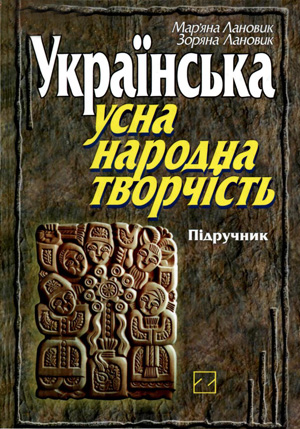 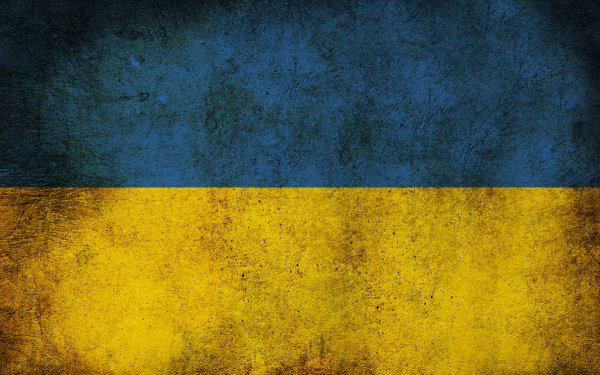 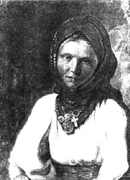 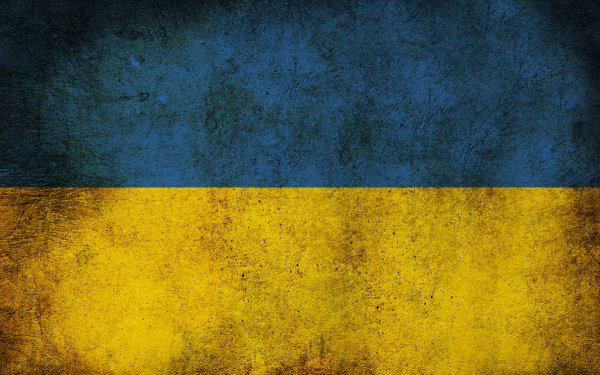 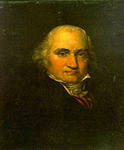 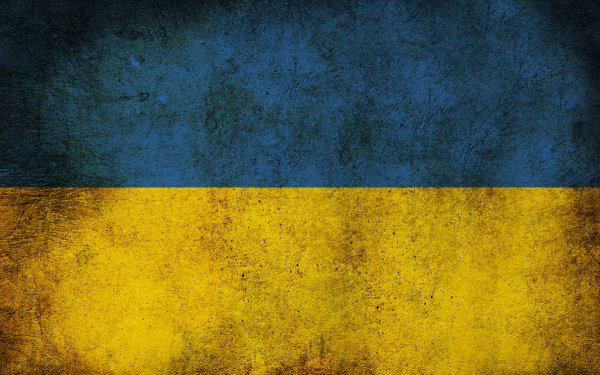 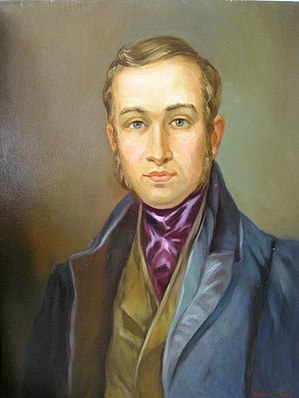 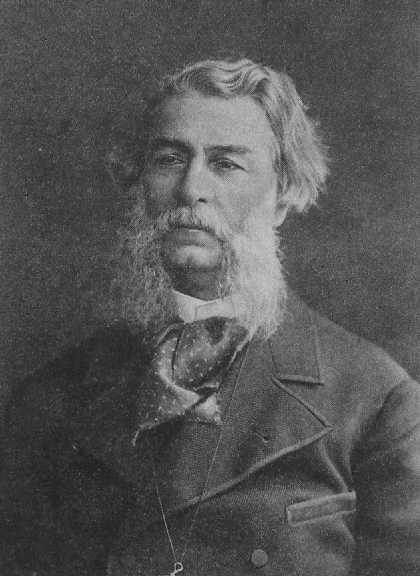 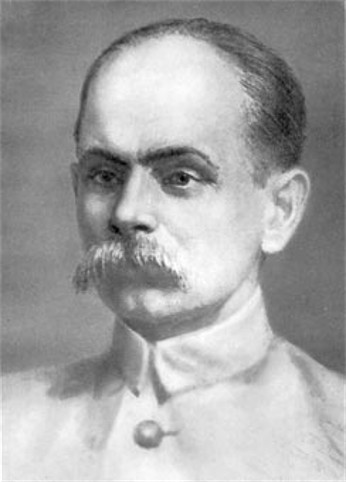 Д. Григорович
Гребінка Євген
І.М. Сошенко
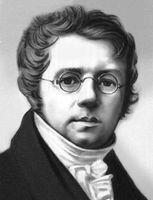 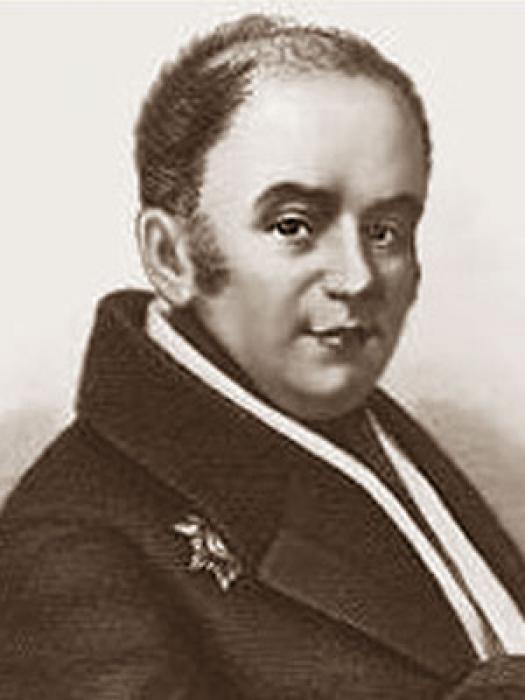 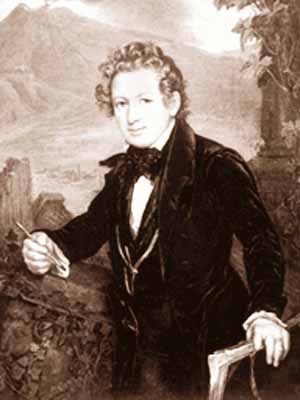 Брюллов Карл
Василій Жуковський
Венеціанов Олексій
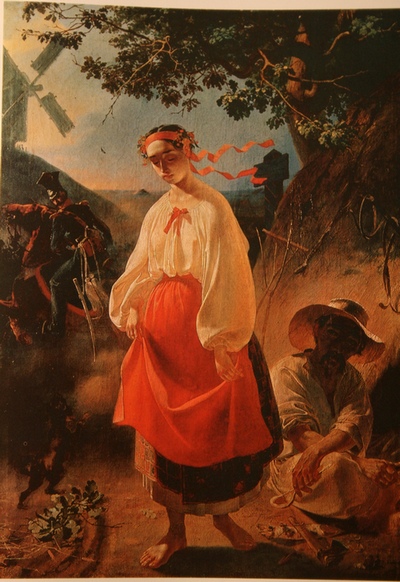 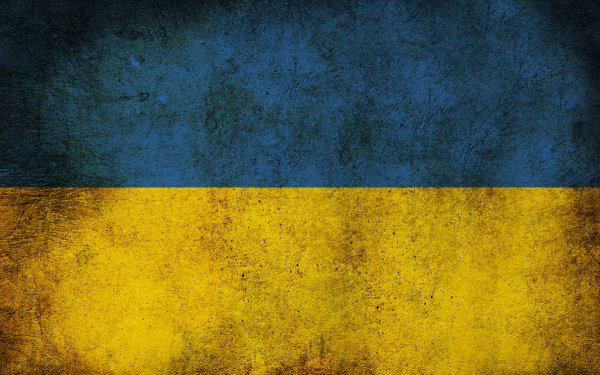 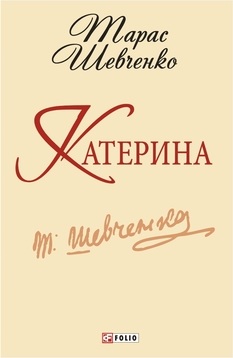 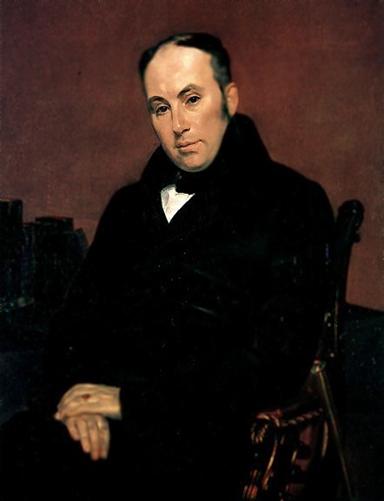 К.П.  Брюллов  Портрет  В.А. Жуковського 1838
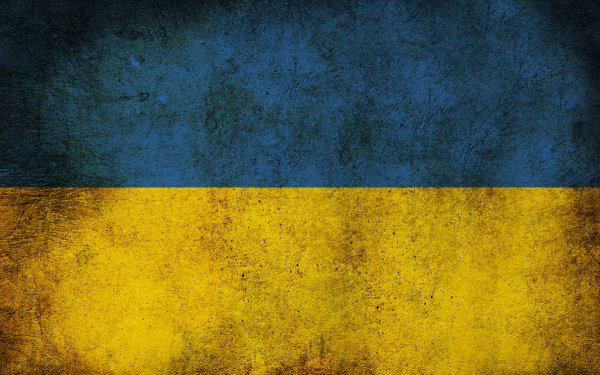 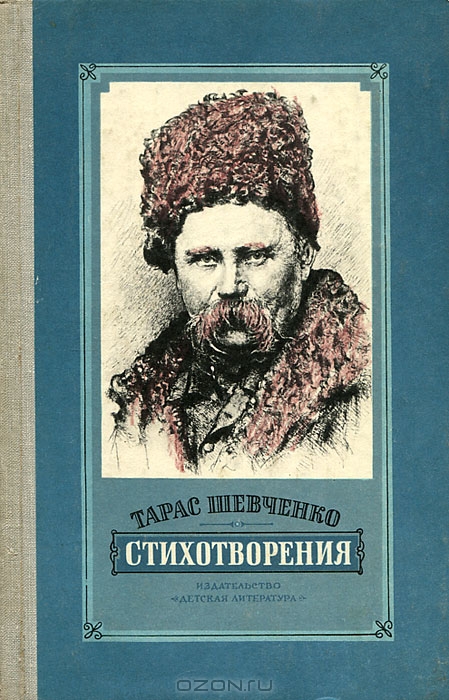 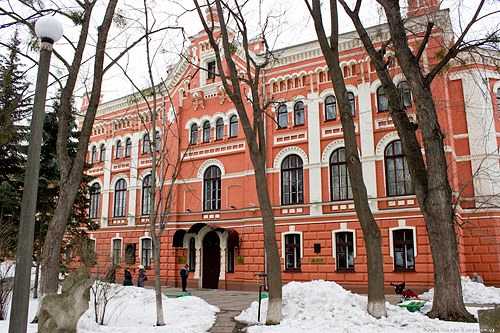 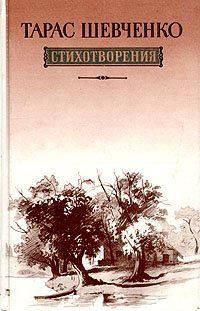 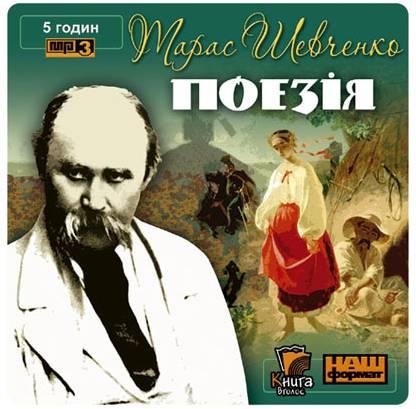 Академія образотворчого мистецтва в Києві
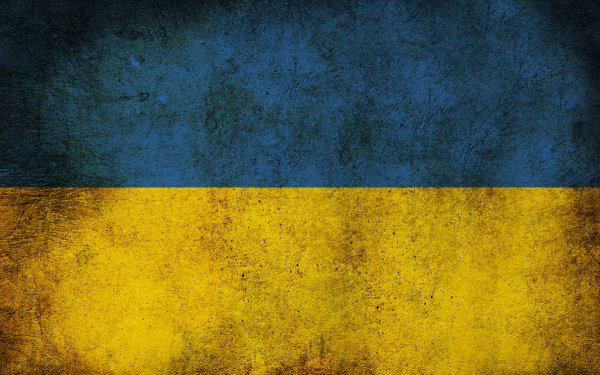 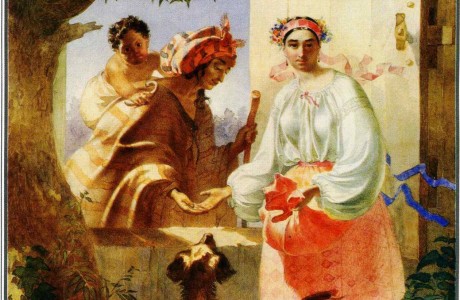 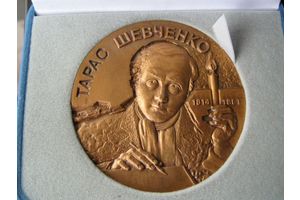 «Циганка – ворожка», 1841р.
[Speaker Notes: «Циганка – ворожка», 1841р.]
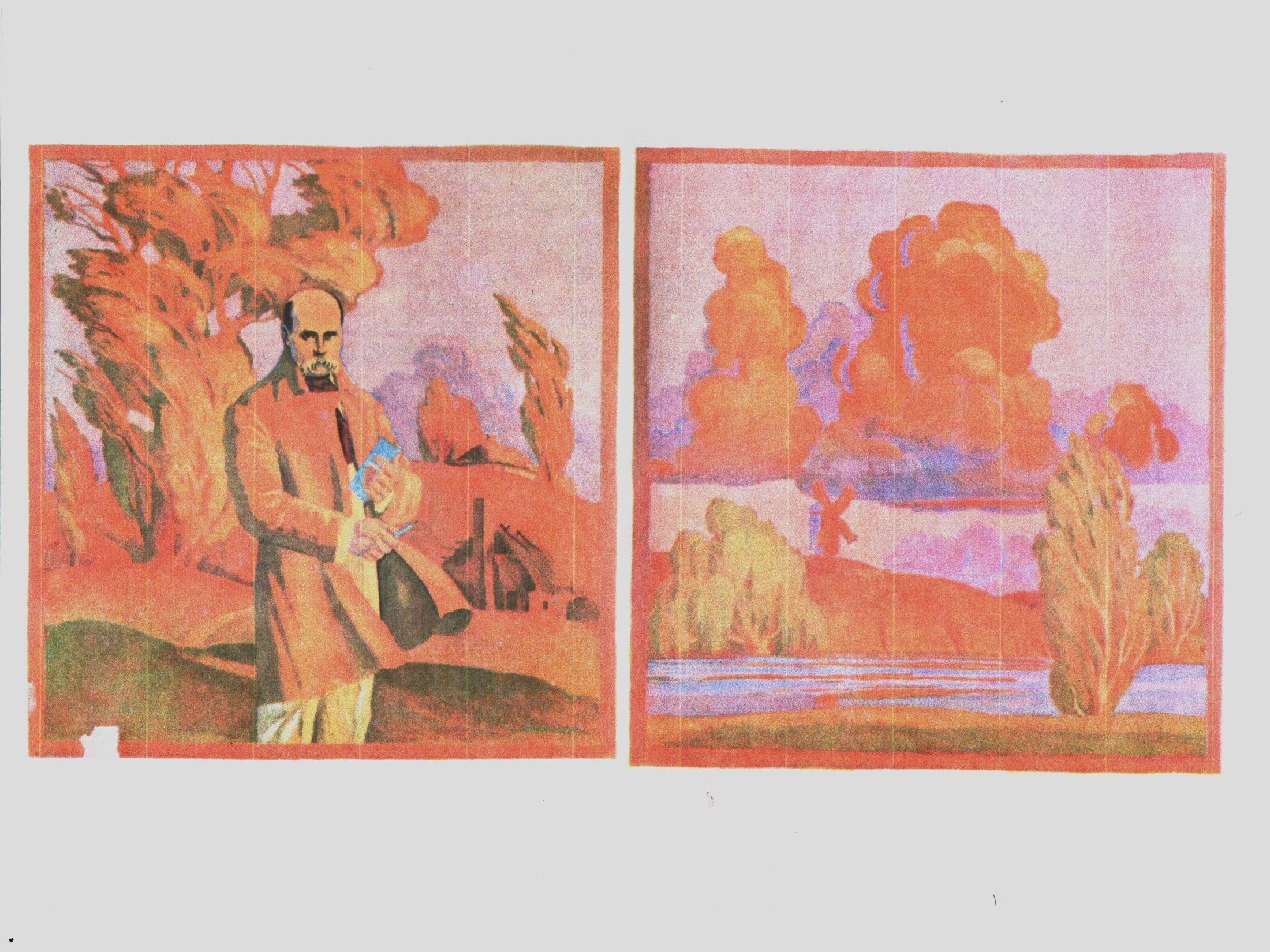 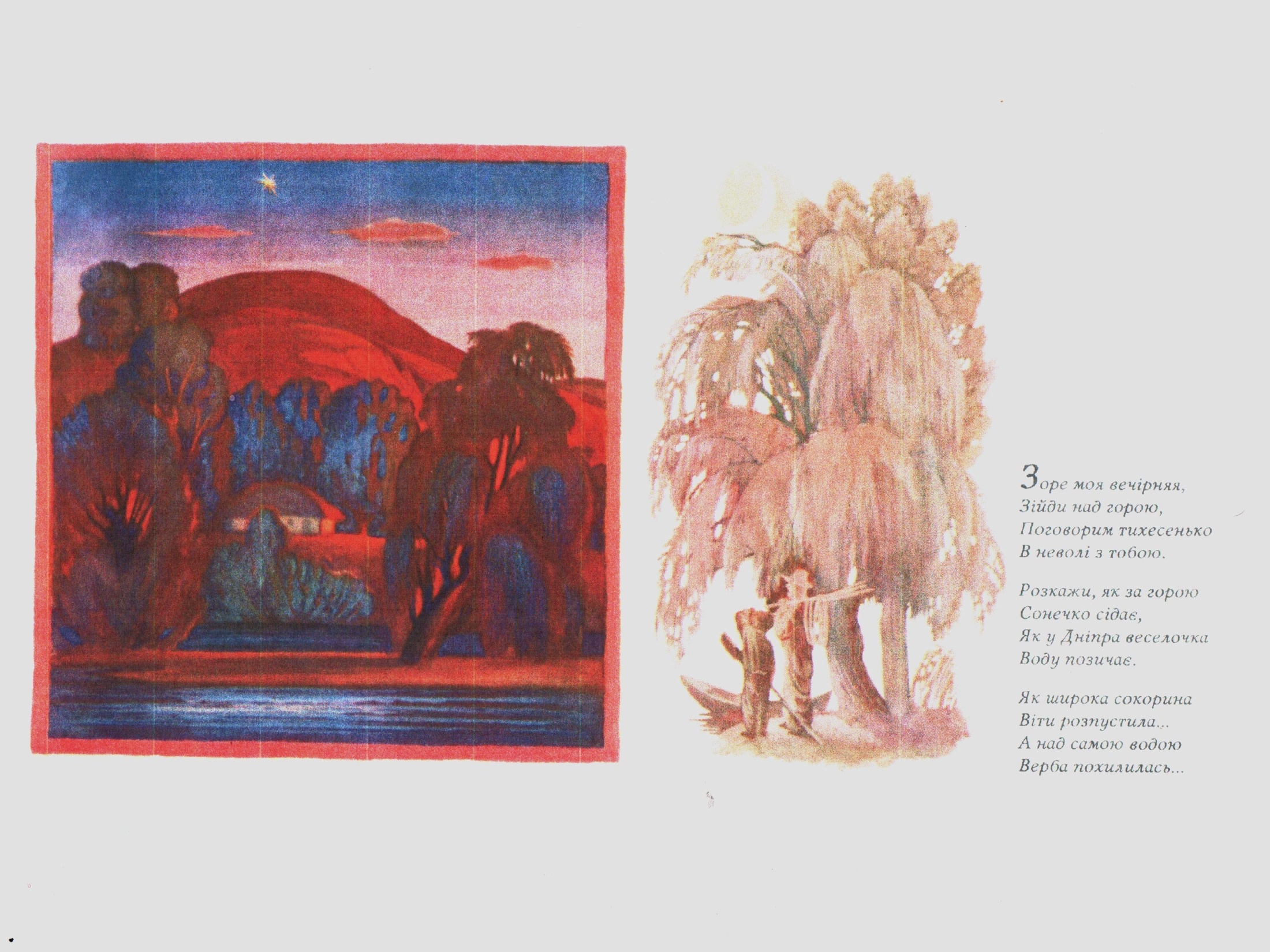 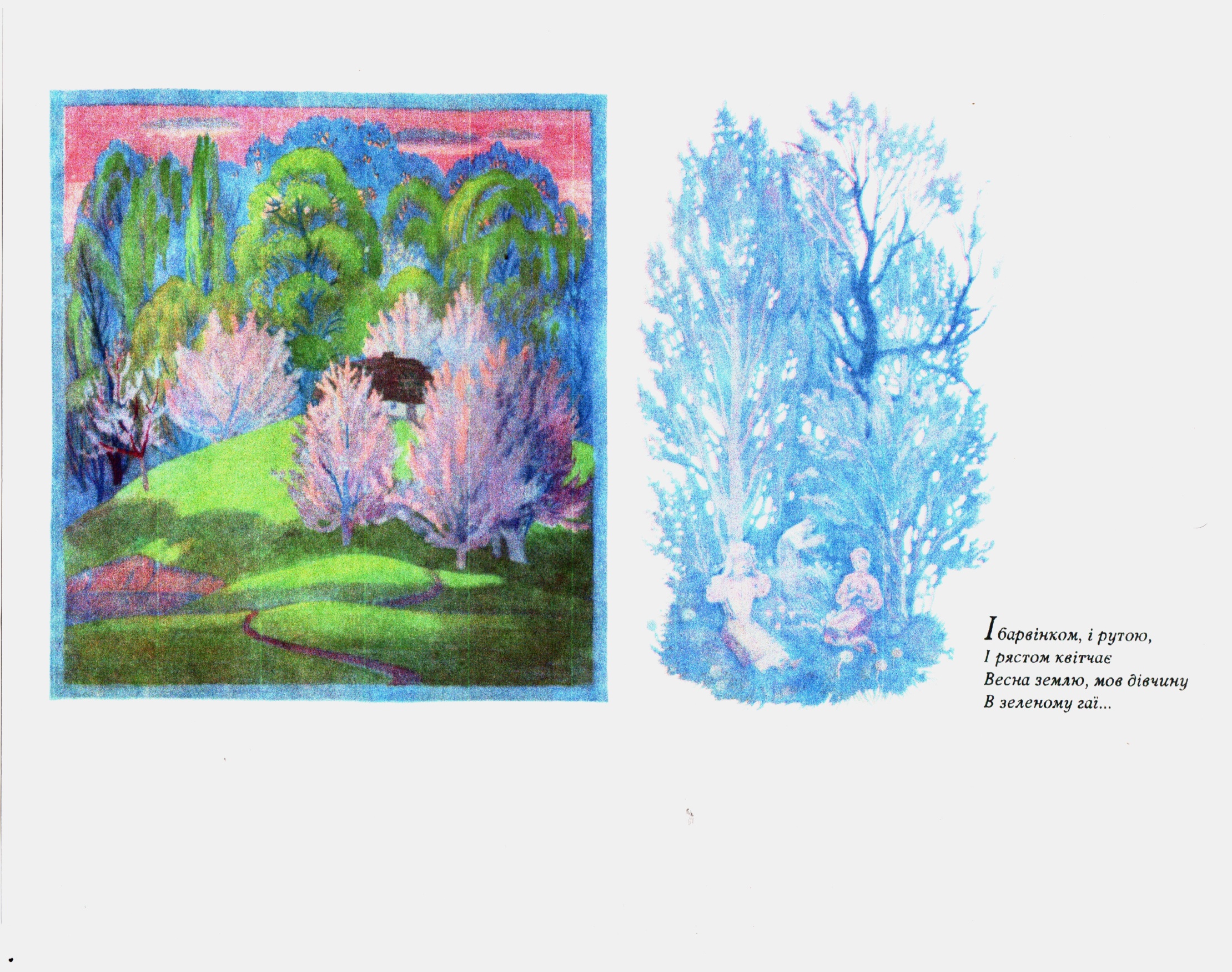 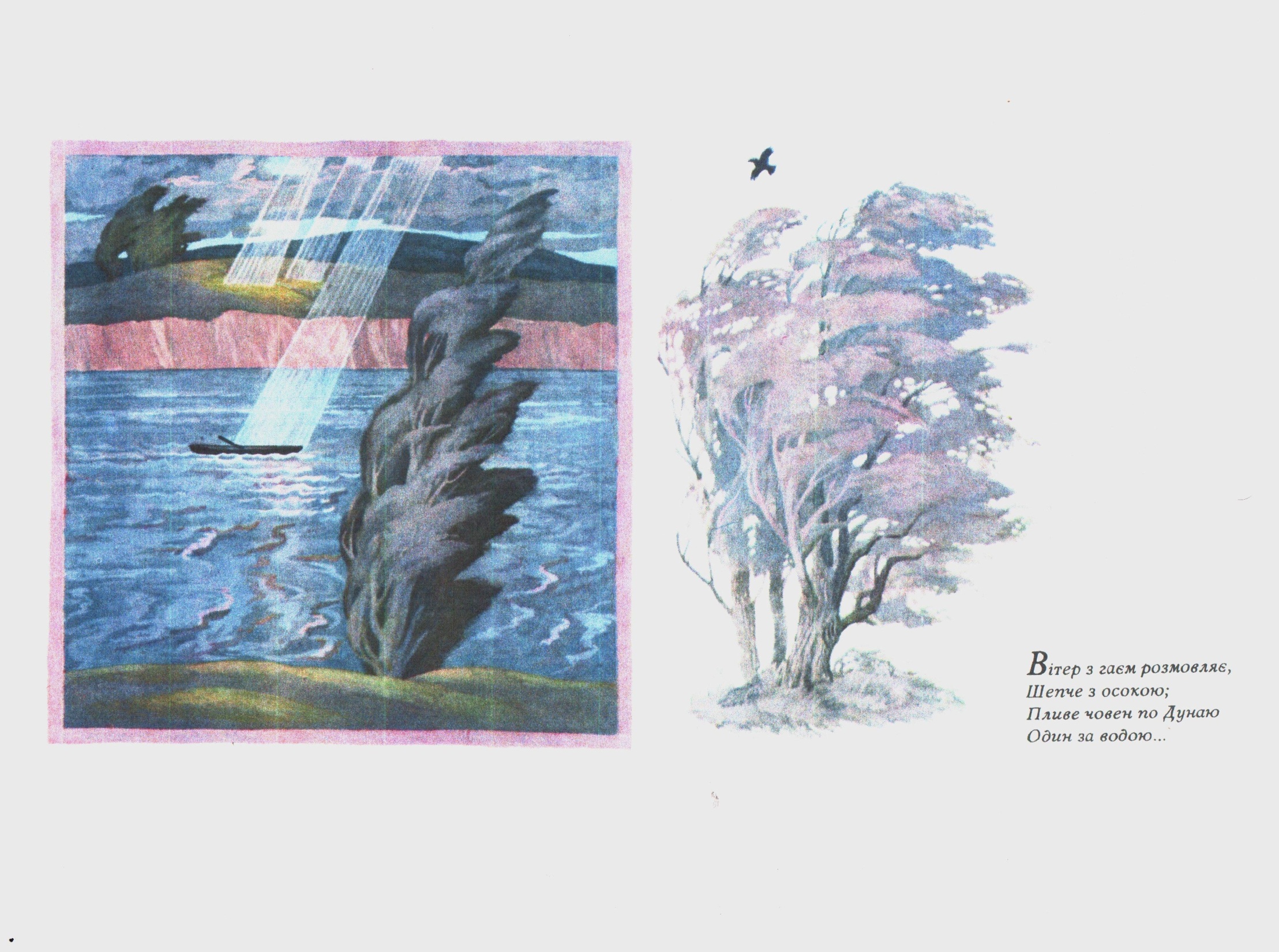 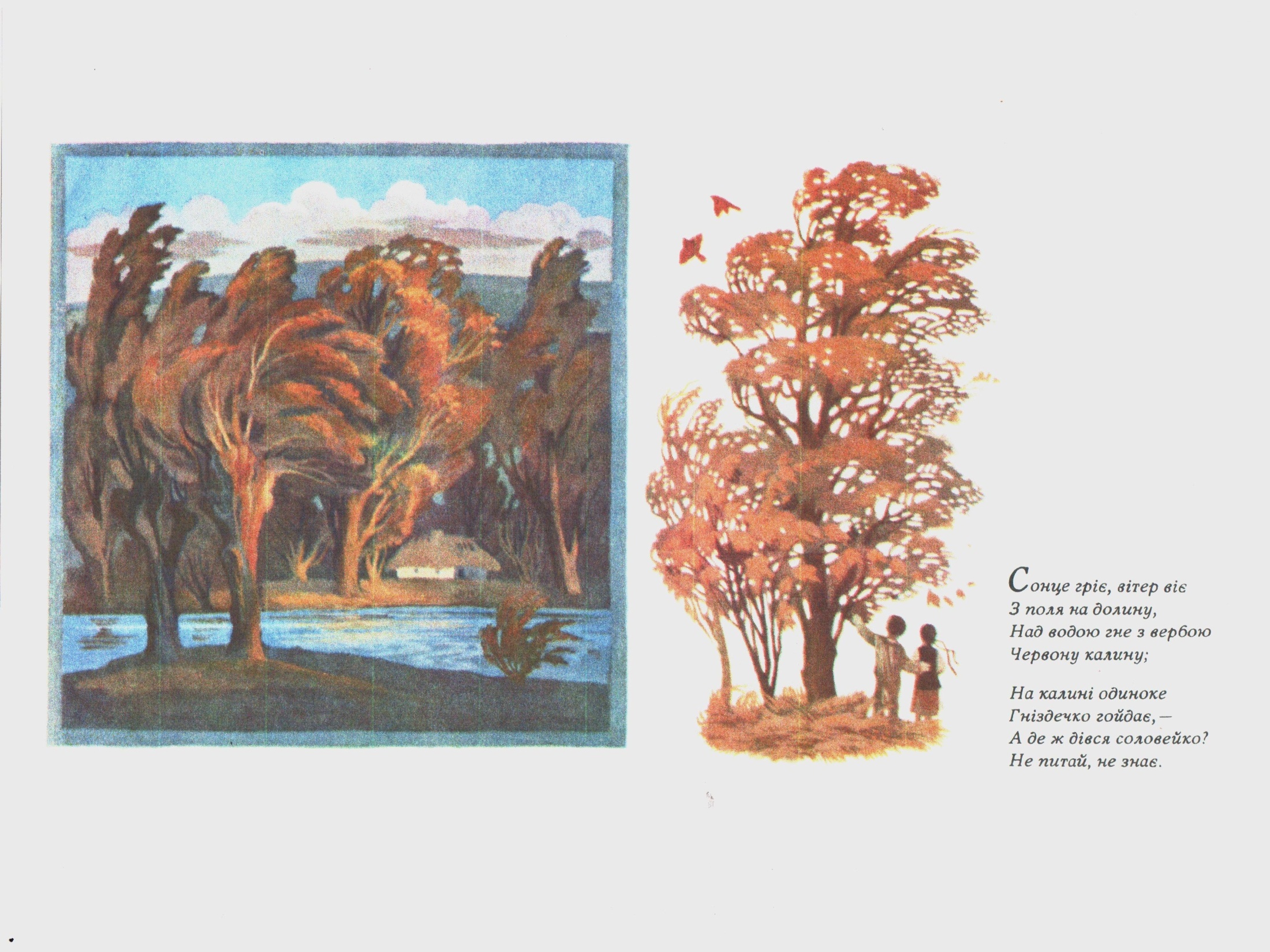 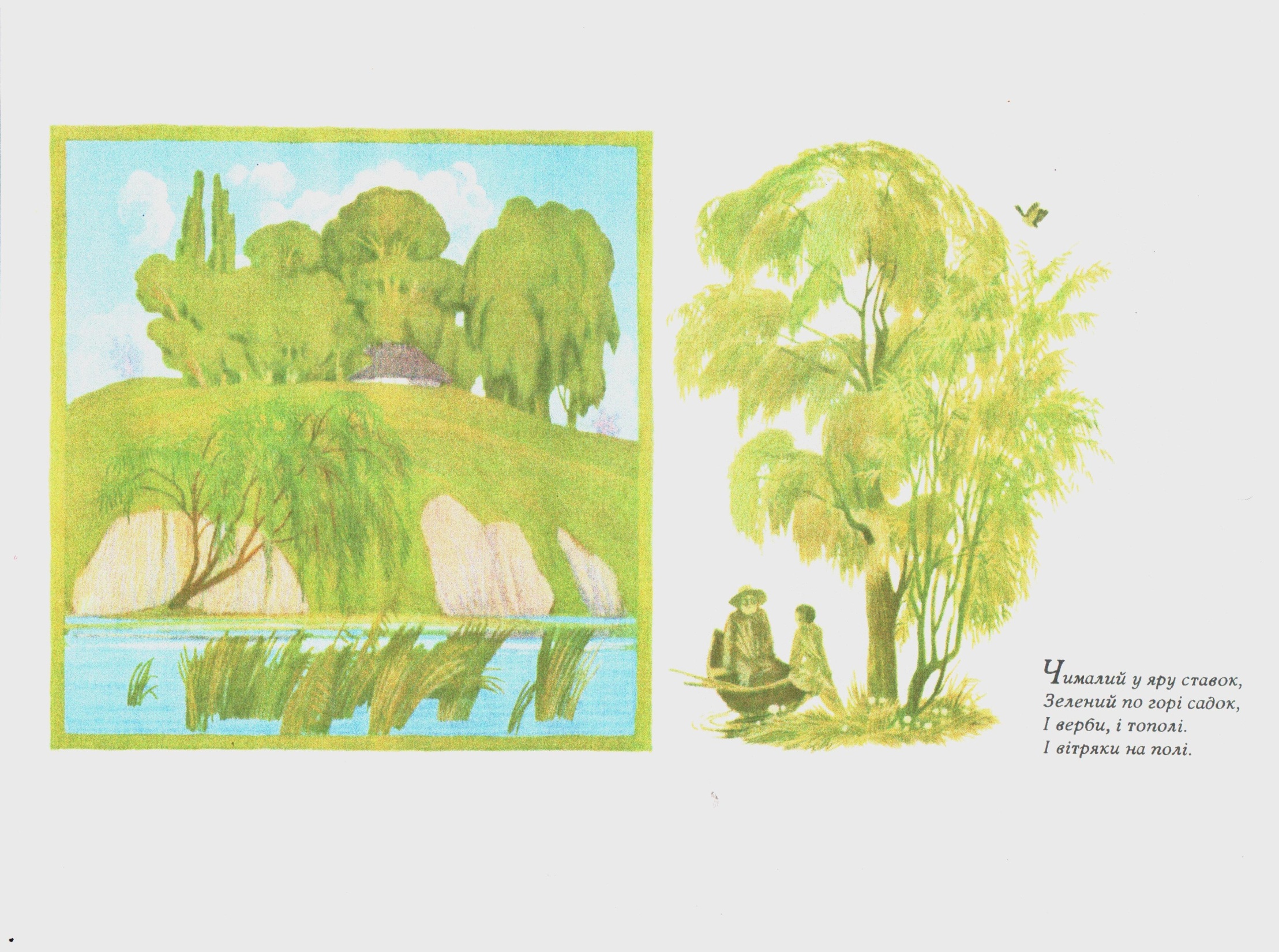 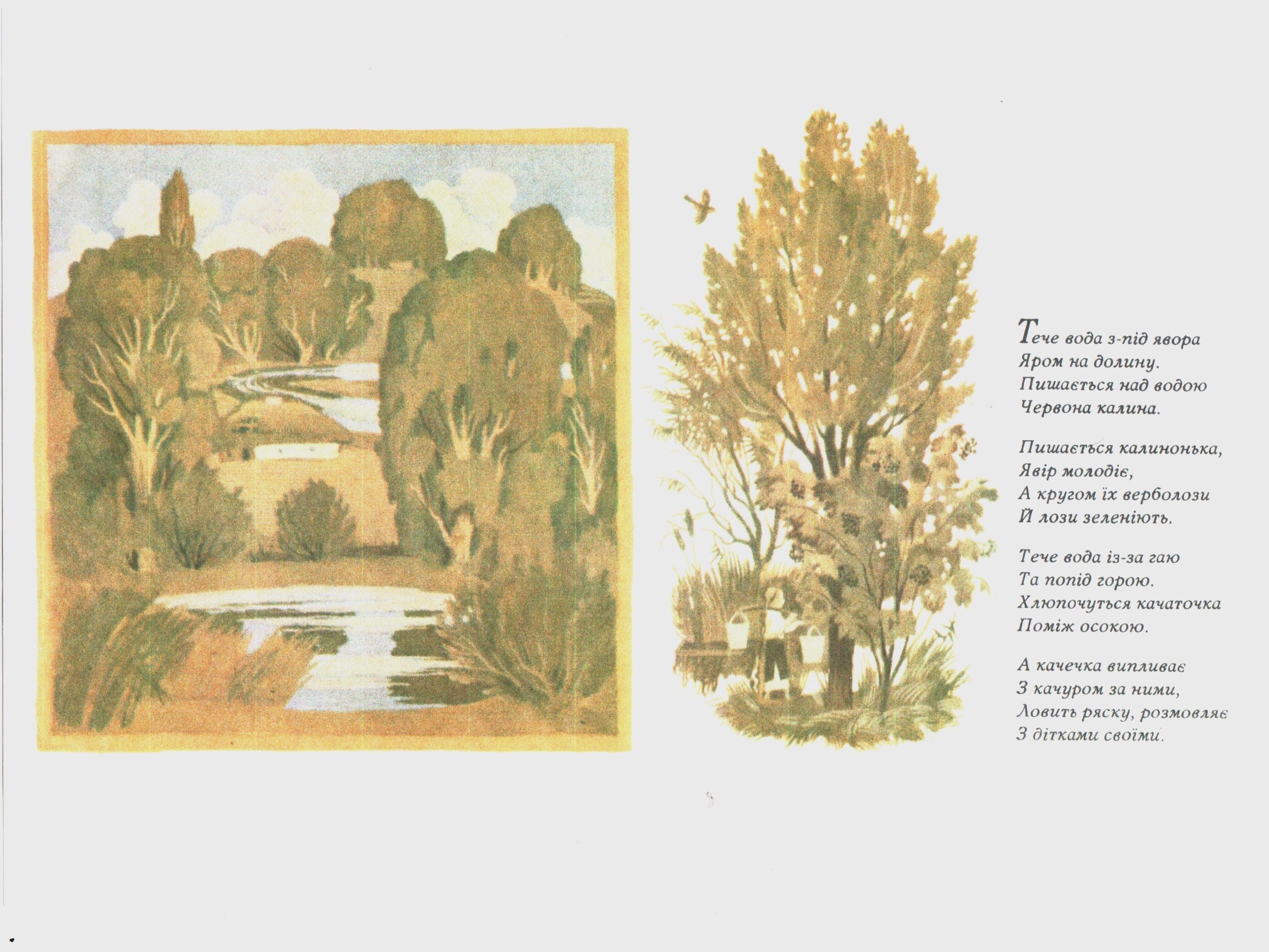 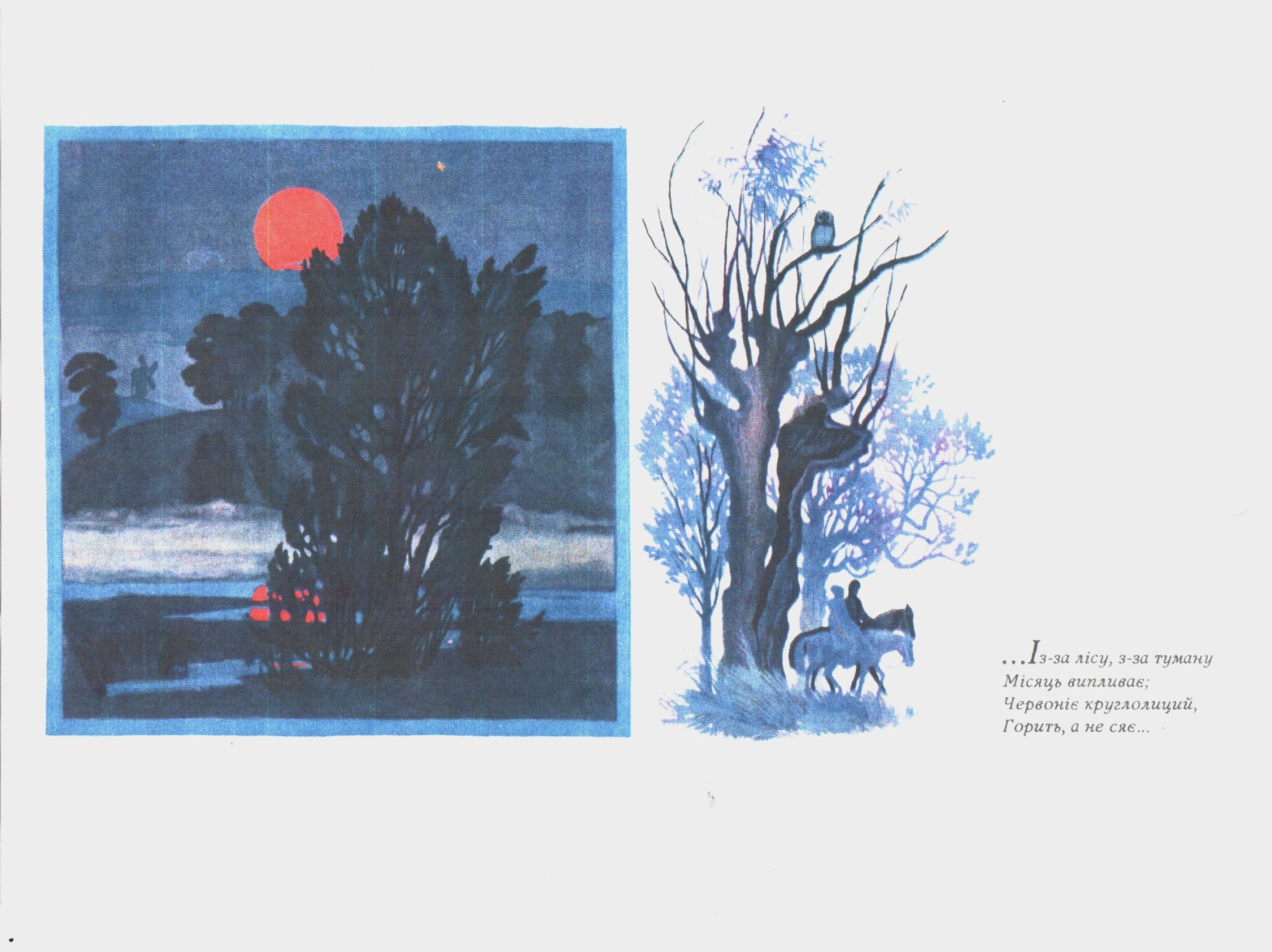 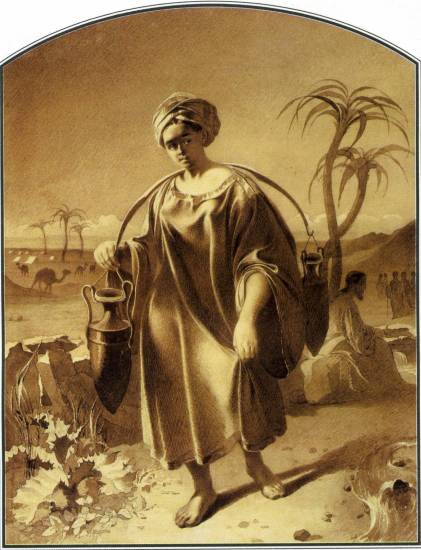 =
[Speaker Notes: Самарянка, 1856. Папір, сепія. 28,9x21,6. Ліворуч унизу чорнилом підпис автора: Т. Шевченко, на звороті номер і назва: 4. Самаритянка. Тарас Шевченко використав євангельський сюжет: біля криниці Христос зустрів жінку з Самарії, населення якої сповідувало іншу, ніж в Іудеї, релігію. Під час розмови Христос схилив жінку до своєї віри. Світловими рефлексами художник моделює обличчя молодої жінки, її постать у широкому східному одязі. Навколишній пейзаж, крім пальм, нагадує околиці Новопетровського укріплення. За допомогою другого плану художник надає зображенню просторовості й об'ємності. Вдалий вибір сюжету, вишукана композиція, майстерність та технічна досконалість виконання дають право назвати цю сепію однією з кращих у творчій спадщині Шевченка. У колекції музею зберігається ескіз до
малюнка.]
Циганка-ворожка
[Speaker Notes: Циганка-ворожка 1841. Папір, акварель. 26,5x20,7. Праворуч унизу аквареллю авторські дата і підпис: 1841. Шевченко. 26 вересня 1841 року Рада Академії мистецтв утретє нагородила срібною медаллю другого ступеня «За успехи в художестве, доказанные представленными работами по живописи исторической и портретной" Тараса Шевченка за картину, изображающую цыганку...» В 1841 році цей твір експонувався на академічній виставці у Петербурзі, про що згадує в листі до Шевченка Г. Ф. Квітка-Основ'яненко: "...читав у "Литературной газете", що ваша дівчина, що через тин ворожила у циганки, продалась, та й зрадувався, бо я так і надіявся" (22 листопада 1841 року). Картину придбав з виставки тодішній комендант Петропавловської фортеці Г. М. Скобелєв. Цей перший жанровий твір, побудований на оригінальному сюжеті, за характером композиційного вирішення та колоритом має ознаки "брюлловського стилю". І в сюжеті, і в трактуванні образів є чимало умовного. Сцена ворожіння відбувається на тлі романтичної обстановки. Молода дівчина в українському вбранні простягла руку циганці і, відвернувшись від неї, насторожено слухає слова ворожіння. На спині у ворожки напівголе дитинча, біля дівчини стоїть собака. Пози персонажів підкреслено театралізовані й дещо статичні.]
Козацький бенкет
[Speaker Notes: Козацький бенкет 1838. Папір, олівець. 23,3 х 34. Праворуч унизу олівцем авторські дата і підпис: 1838 Декабря 25. Шевченко. Назву дано за Богданом Залєським. В літературі відомий під назвою "Прийом Богданом Хмельницьким польського посольства на чолі з Адамом Киселем у лютому 1649 року в Переяславі". У Шевченка є декілька творів на теми громадсько-політичної діяльності Богдана Хмельницького. Це — один з них. У спогадах польського поета Юзефа Богдана Залєського (1802—1886) є згадка про надіслані йому Костянтином Свідзінським (1793—1855) два Шевченкові малюнки: "Блаженної пам'яті Костянтин Свідзінський за кілька днів перед смертю прислав мені також приємний спомин про Шевченка: оригінальну акварель смерті Богдана Хмельницького та ескіз олівцем козацького бенкету".]
Селянська родина
[Speaker Notes: Селянська родина 1843. Полотно, олія. 60 х 72,5. На картині під час реставрації 1928 року виявлено праворуч унизу залишки авторського підпису: Шевч. Художник написав картину під час першої подорожі на Україну. В цьому реалістичному, далекому від академічних канонів полотні Шевченко відтворив родинну сцену біля хати: молоде подружжя втішається першими кроками своєї дитини. Сніп сонячного проміння падає на стіну хати, на обличчя, увиразнює білий одяг чоловіка і сорочку жінки, відбивається рефлексами на голові дитини, на дідові, що гріється на призьбі. Світло є виразником змісту. За його допомогою художник виділяє головних персонажів, моделює складки одягу, особливо сорочку чоловіка, відтворює простір та повітря, яким наче напоєно картину. Контрастом до променистих теплих тонів звучать затінення — де напіввиразні й м'які, а де глибші й темніші. У композиції полотна, у трактуванні образів відчувається відгомін традиційного сюжету "Свята родина", до якого часто зверталися Шевченкові сучасники. Домінують на картині теплі вохристо-червоні відтінки. Вирізняється градація коричневого кольору — від майже чорного (тінь за спиною чоловіка) до ледь означеного коричневого (плахта жінки). Білим кольором з ніжним золотавим відтінком змальовано найяскравіші місця (сорочку, стіну хати). Підставою для датування картини є ескізи та етюди, виконані 1843 року. В "Киевской старине" за 1893 рік подано детальний опис картини, а також згадуються її імениті власники — С. С. Гулак-Артемовський, М. М. Лазаревський, Ф. М. Лазаревський.]
Туркменські аби в Каратау
[Speaker Notes: Туркменські аби в Каратау, 1851 -1857. Папір, акварель. 16x29,1. На звороті малюнка авторський напис: 9. Туркменскіе аби (гробницы) въ Кара-Тау. На малюнку зображено кладовище Агаспеяр, розташоване в однойменній долині між горами Каратау і Південним Актау. Опис цього місця залишив Броніслав Залєський: "Це — одне з найкращих кладовищ на півострові Мангишлак. Білі гори Ак-Тау, фантастичної форми, ніби гірляндою оточують долину, в якій розкинулось кладовище. Кількість гробниць на ньому незчисленна. ...Мавзолеї, за звичаями цієї частини степу, побудовано з тесаного каменю, зцементованого піском, глиною і вапном, і оточено брилами добре обтесаного вапняку... Поруч з великими монументами на кладовищі є безліч малих пам'ятників усіх видів; найчастіше трапляється вид обеліска з округленою верхівкою, вкритою рельєфними арабесками у східному дусі". Малюнок відтворює національну своєрідність цієї давньої архітектурно-художньої пам'ятки.]
Пожежа в степу
[Speaker Notes: Пожежа в степу 1848. Папір, акварель. 21,4x29,6. Унизу посередині чорнилом авторські підпис і дата: Т. Шевченко. 1848. Шевченко виконав акварель під час переходу Аральської описової експедиції від Орська до Раїма, на прохання генерала І. П. Шрейбера, начальника експедиції. Цей твір художник йому і подарував. Це перший малюнок Аральської експедиції. Живописну картину степової пожежі, коли казахи, за звичаєм, підпалювали стару тирсу (ковилу), щоб добре росла нова, описав Шевченко в повісті "Близнецы": "Я стал внимательнее всматриваться в горизонт и, действительно, вместо тучки увидел белые клубы дыма, быстро исчезающие в раскаленном воздухе... Пожар был все еще впереди нас, и мы могли видеть только один дм, а пламя еще не показывалось из-за горизонта. С закатом солнца начал освещаться горизонт бледным заревом. С приближением ночи зарево краснело и к нам близилось. Из-за темной горизонтальной чуть-чуть кое-где изогнутой линии начали показываться красные струи и язычки... Чудная, неописанная картина! Я всю ночь просидел под своею джеломейкою и, любуясь огненною картиною, вспоминал..." На малюнку вогняна стіна охопила весь горизонт, а на передньому плані розкинулися вози транспорту експедиції, намети, юрти. Колористичний ключ акварелі — червона заграва. Йому довелося підпорядковувати все: і коричневий перший план, в який врізається світло-багряне плесо затоки, і такий же глухий і важкий фіолетовий тон піщаних горбів другого плану, що переходить у багрець заграви, прорізаної блідо-рожевими струменями вогню. Червоний колір вогняної стіни контрастує з синім тоном неба і перламутрово-сірими хмарками на ньому. Свіжість, соковитість і багатство колірної гами свідчать про високу майстерність Шевченка-художника.]
Катерина
[Speaker Notes: Катерина 
1842. Полотно, олія. 93 х 72,3. 
Праворуч унизу чорною фарбою авторські дата і підпис: 1842. Т. Шевченко, а нижче написи повторено червоною фарбою. Картину створено на тему однойменної поеми "Катерина". Про створення картини та її сюжет художник повідомляв у листі до Григорія Тарновського від 25 січня 1843 року, де на третій сторінці зробив начерк композиції картини (25,5 х 20). 
Ця композиція посідає особливе місце в мистецькій спадщині художника. Її глибинність і багатошаровість спричинюють часом протилежні оцінки і тлумачення. Академічна композиція, м'яке пастозне письмо з тонким класичним лесируванням не відповідають художнім методам і прийомам, притаманним українському народному живописові. У межах академічних прийомів Шевченко намагається створити жанрове полотно з умовно задумливим і водночас трагічним та беззахисним обличчям героїні, ретельно і жорстко виписаним одягом, академічно визначеними межами світла і тіні. І водночас художник зумів висловити сміливість і внутрішній протест проти академічного мистецтва, прагнення сказати про життя українців без умовностей. Вже ця робота дає змогу наголосити на метафоричності Шевченкової пластичної мови. Символи-архетипи тут, окрім візуального, мають ще й асоціативне навантаження. Тому зміст твору сприймається воднораз як часовий і понадчасовий, читається і на глибинному зрізі історично-національних та моральних імперативів.]
Смерть Богдана Хмельницького
[Speaker Notes: Смерть Богдана Хмельницького 1836—1837. Папір, туш, перо, пензель. 30,8x45,1. Уміння самостійно інтерпретувати та трактувати історію України блискуче проявилося у малюнку "Смерть Богдана Хмельницького" - одному з перших малюнків, де Шевченко звернувся до відображення подій з історії України. На малюнку — гетьман Богдан Хмельницький перед смертю передає булаву своєму синові Юрію. Булаву тримає на підносі дружина гетьмана — Ганна Золотаренко. За церемонією спостерігають козаки з найближчого оточен¬ня гетьмана. Деякі з них стоять з опущеними головами, інші вносять до кімнати регалії козацького війська: прапори, бунчуки, тулумбаси. Обабіч смертельно хворого гетьмана в дорогих кріслах сидять митрополит та боярин. Козаки одягнені в характерні запорозькі строї, з голених голів звисають "оселедці". В зображенні інтер'єру та численних побутових деталей, в окресленні поведінки персонажів Шевченко досягає правдивої конкретики та переконливості.]
Смерть Олега, князя древлянського
[Speaker Notes: Смерть Олега, князя древлянського 1836. Папір, туш, перо. 27,5 х 38,9. Ліворуч унизу авторські дата і підпис: 1836. Шевченко. В основу малюнка покладено один з епізодів князівської міжусобної боротьби часів Київської Русі, про який розповідається в Іпатіївському літописі, а саме — вбивство князя Олега його рідним братом Ярополком за намови воєводи Свенельда у 977 році. Багатофігурну композицію побудовано з повним дотриманням вимог академічного мистецтва: основна дія відбувається на передньому плані, персонажів згруповано й розміщено симетрично. У центрі малюнка зображено вбитого Олега, який лежить на килимі в оточенні натовпу своїх переможених прибічників, поблизу стоїть Ярополк. Жестом руки він вказує на вбитого, ніби звинувачуючи воєводу Свенельда у цій трагедії.]
Аскольдова могила
[Speaker Notes: Аскольдова могила 1846. Папір, сепія, акварель. 26 х 37. Праворуч під зображенням напис: Рисовалъ Михаилъ Сажинъ. У квітні 1846 року, оселившись у Києві після повернення з Седнева, Шевченко, як згадує Олександр Чужбинський, "задумав змалювати усі визначні види Києва, внутрішній вигляд храмів і цікаві околиці". Мистецтвознавці справедливо заперечують авторство Сажина. За композицією, освітленням, манерою відтворення окремих деталей і зображення дерев це — малюнок Шевченка. Вірогідно, що Аскольдова могила привернула увагу художника не лише як історично-архітектурна пам'ятка, а й як місце, овіяне переказами і легендами. Місцевість, відому ще з доби Київської Русі як Угорське урочище, а згодом — Хрести, кияни завжди вважали священною. У центрі композиції — кам'яна церква-ротонда з круглим периптером, зведена 1810 року архітектором Андрієм Меленським у стилі ампір. У підвалі храму була стародавня гробниця, де поховано князя Аскольда, якого, як і його брата Діра, підступно вбив у 882 році новгородський князь Олег. Навколо храму цвинтар-некрополь, де ховали київську аристократію. Заслуговує на увагу й те, що тут пізніше поховано відомого збирача української старовини, знайомого Тараса Шевченка і пристрасного поціновувача його спадщини Василя Тарновського. Колорит акварелі багатий відтінками, але спокійний. Особливо виразно передано як стан природи, так і настрій зображених персонажів. Завдяки тонким світлотіньовим нюансам Шевченко досяг значної експресивності в зображенні краєвиду.]
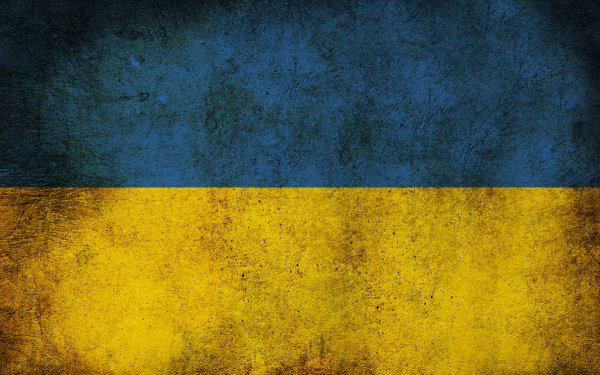 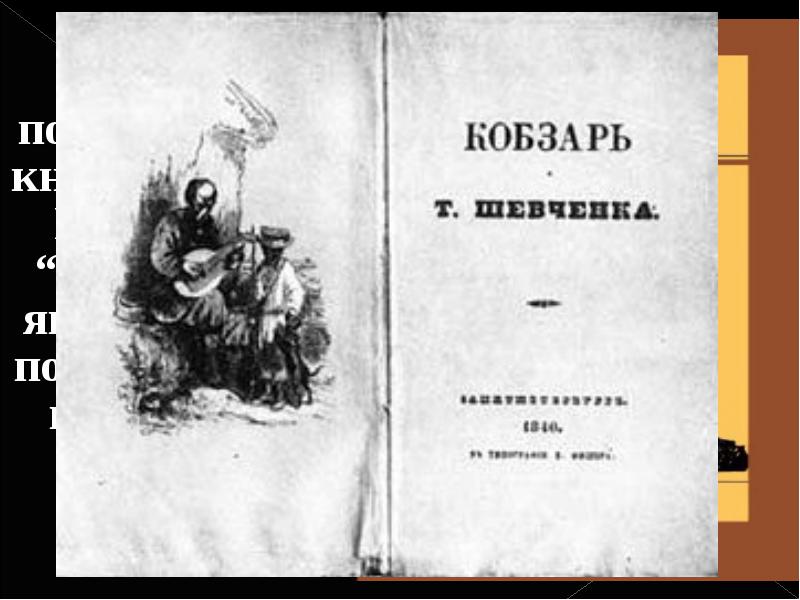 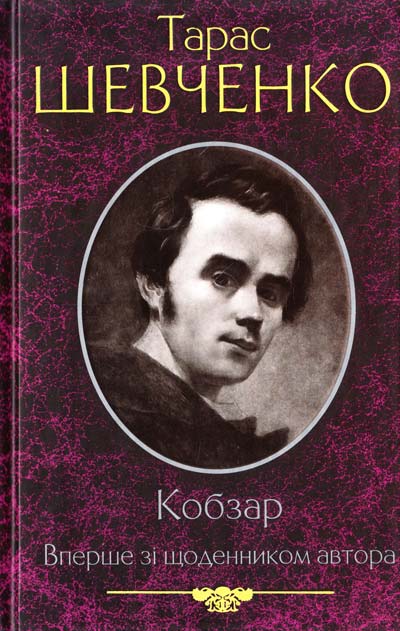 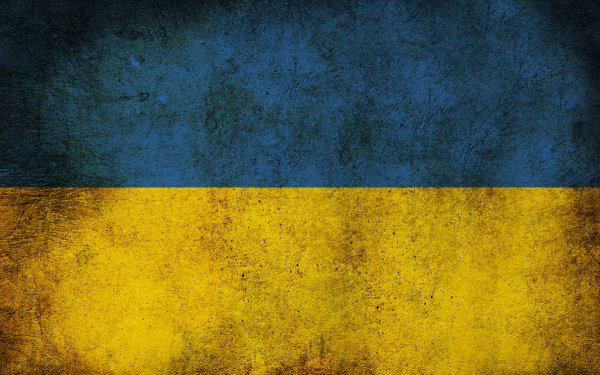 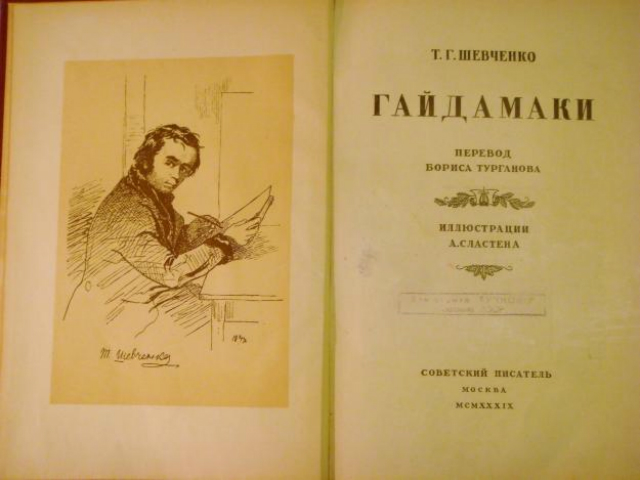 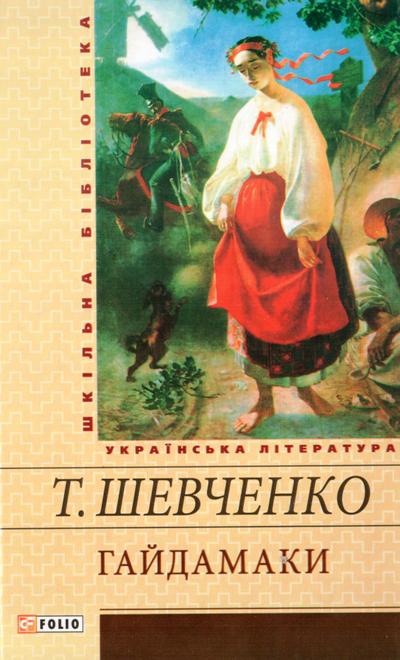 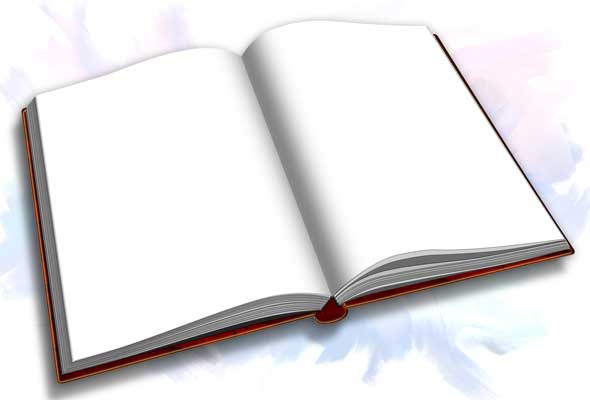 У 1843 році Тарас покидає Петербург та відправляється у свою мандрівку Україною під час якої малює низку гарних картин :
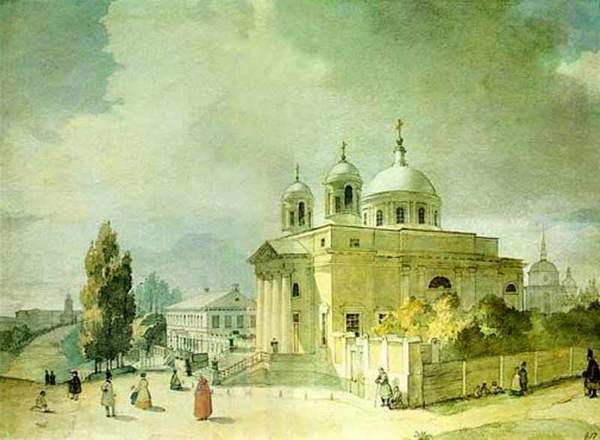 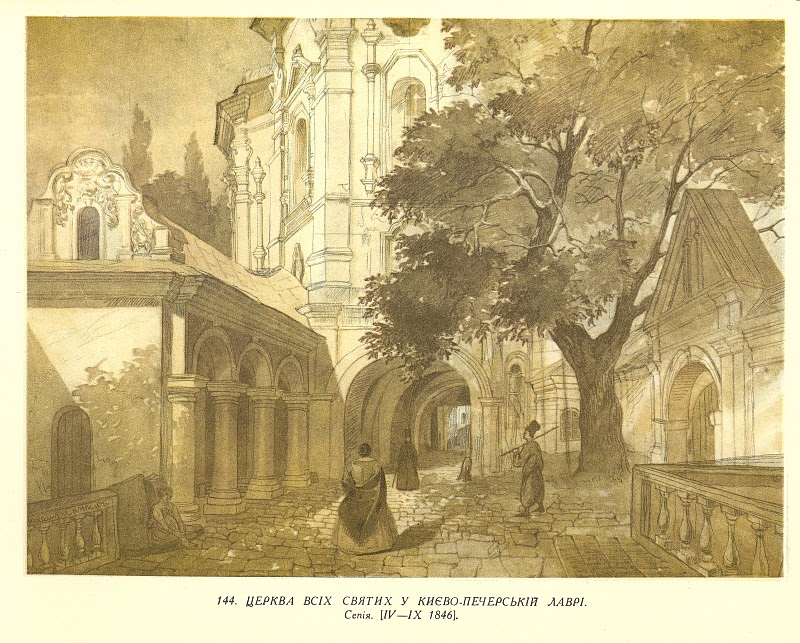 Костел у Києві, 1846 рік.
Церква всіх святих у Києво-Печерській Лаврі
[Speaker Notes: Церква всіх святих у Києво-Пичерській Лаврі]
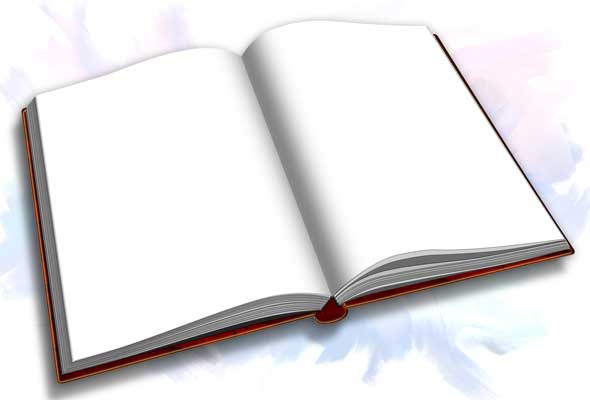 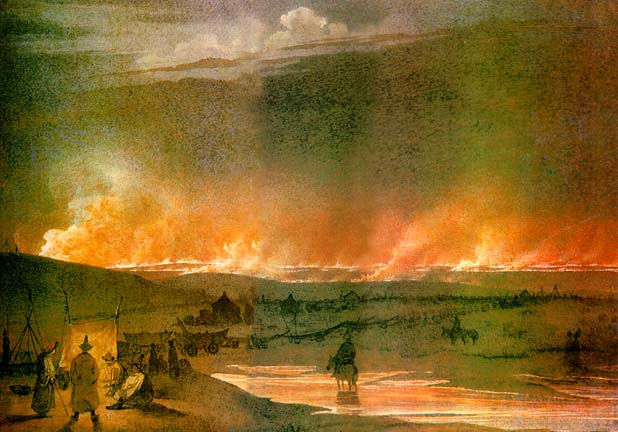 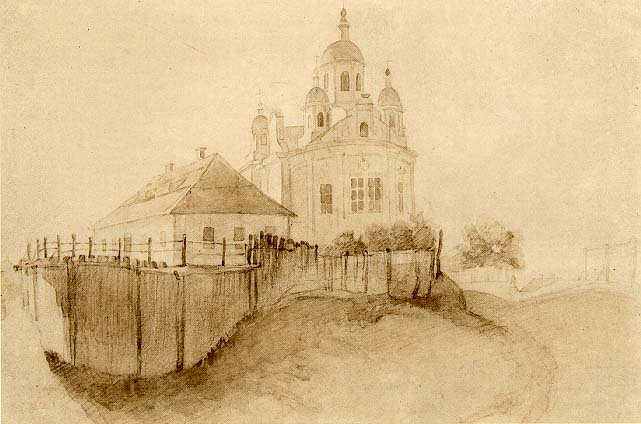 Пожежа в степу. 1848
Будинок І.Котляревського в Полтаві, 1845
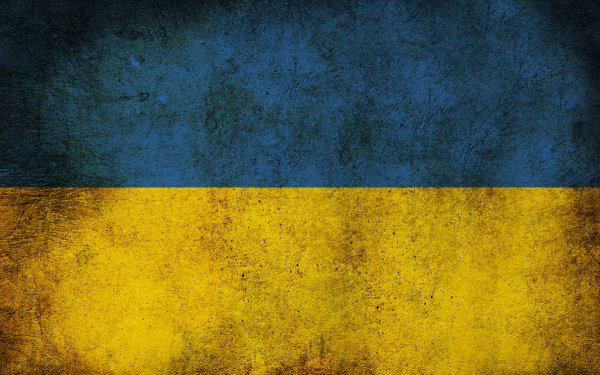 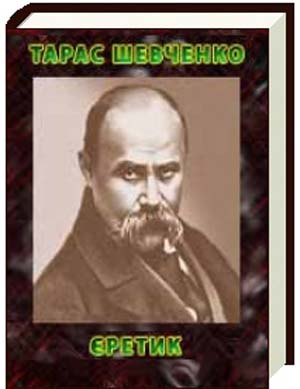 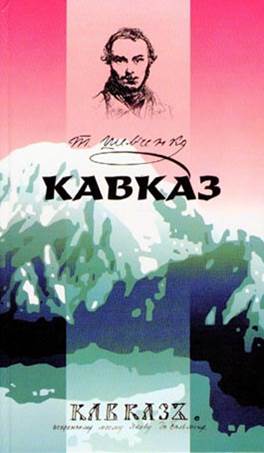 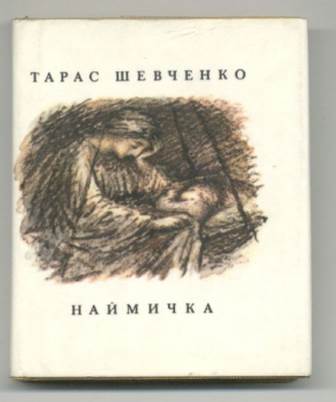 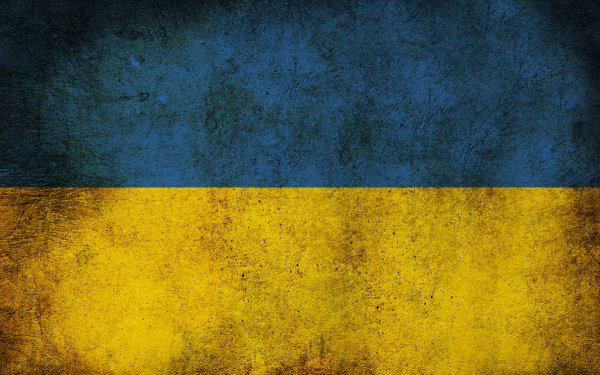 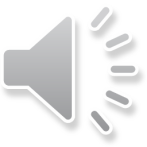 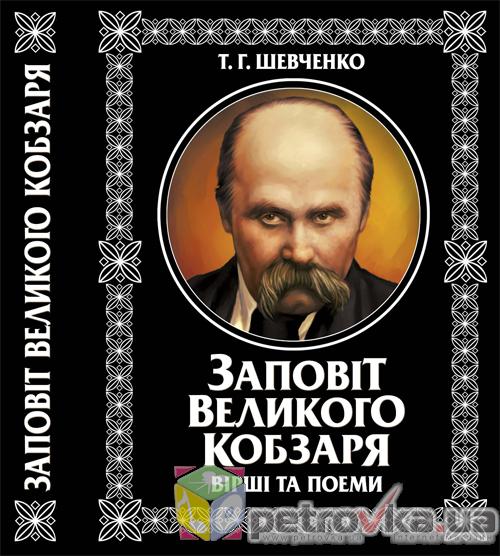 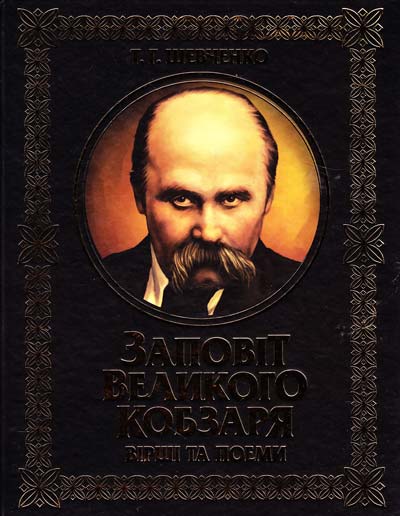 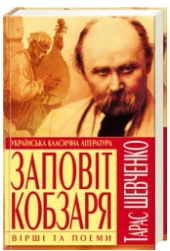 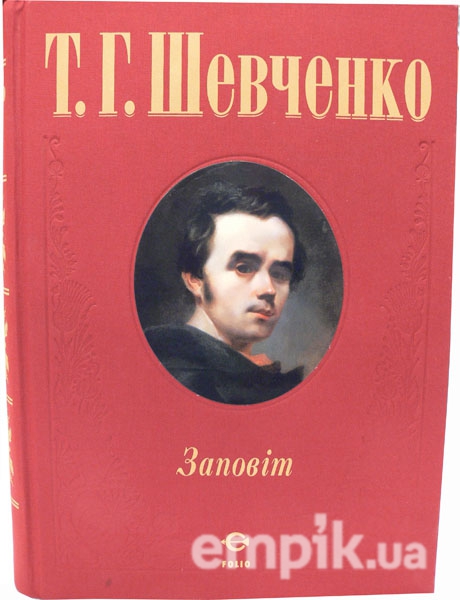 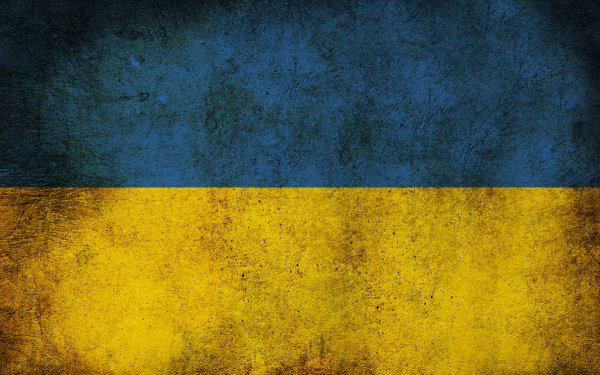 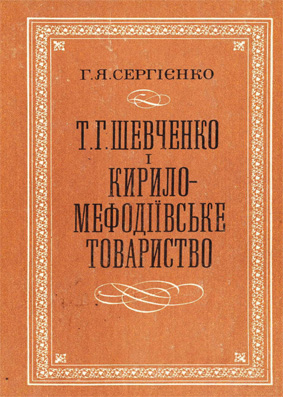 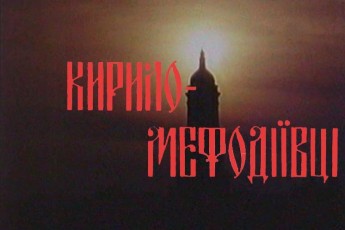 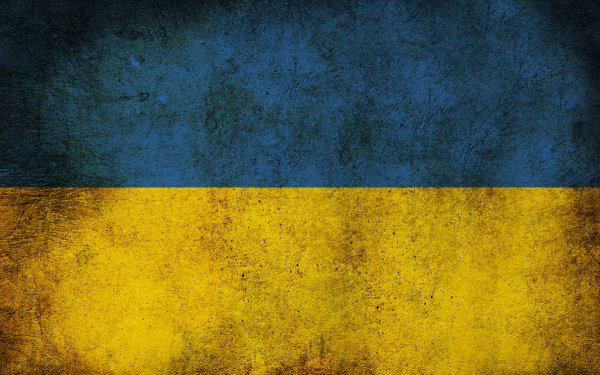 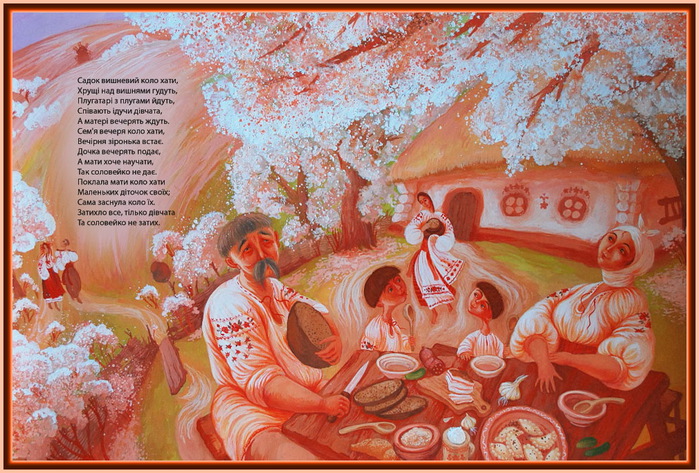 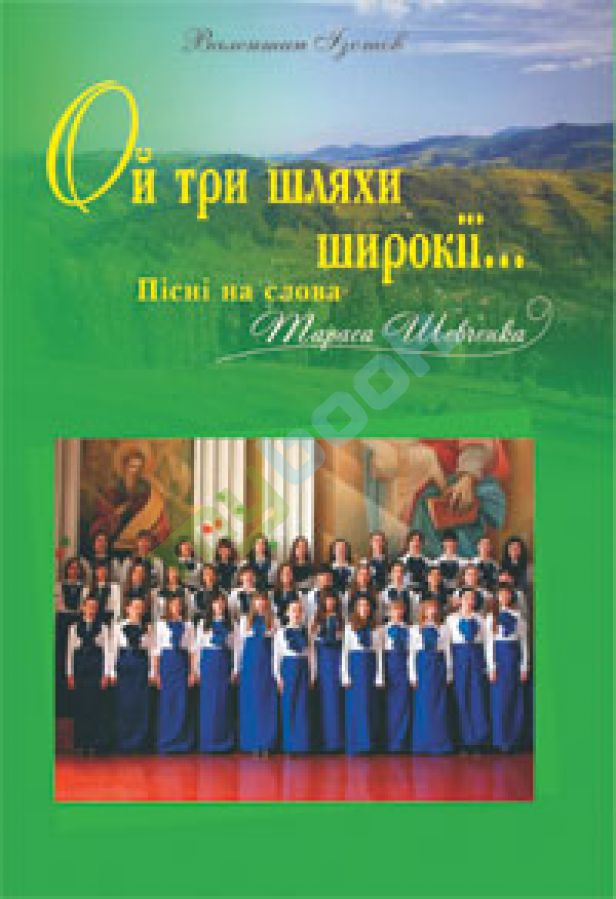 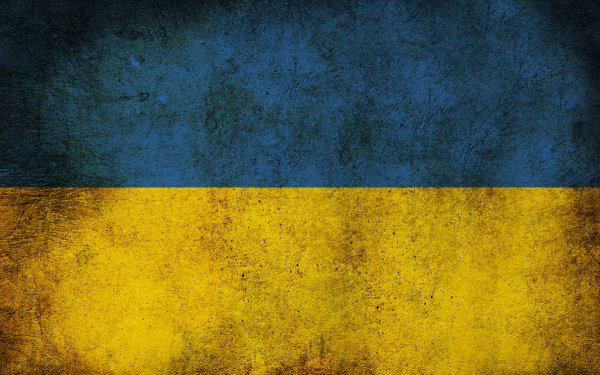 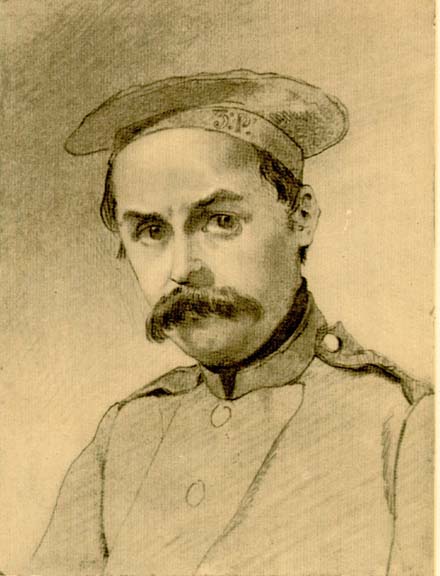 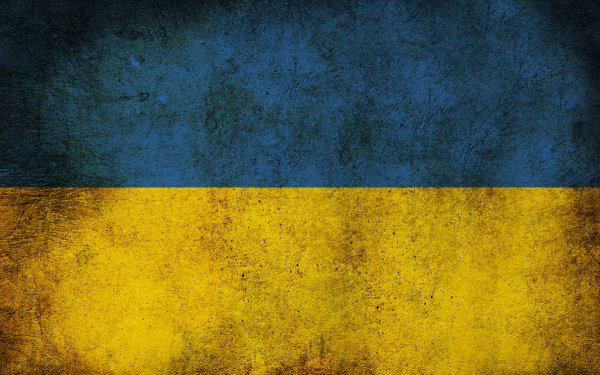 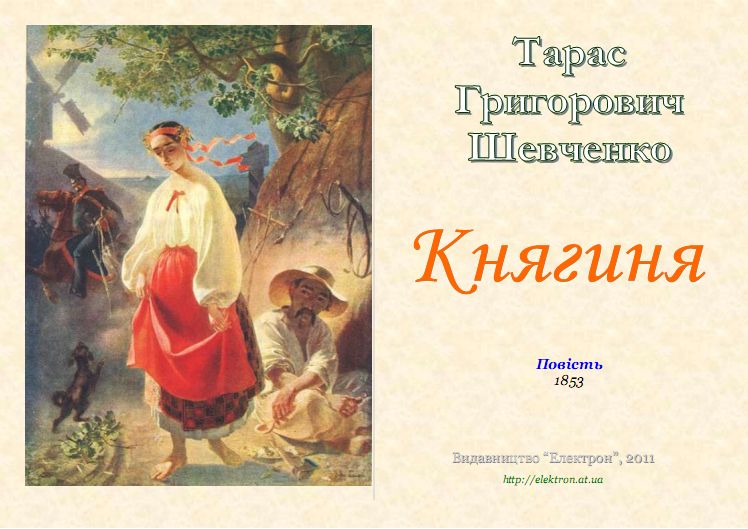 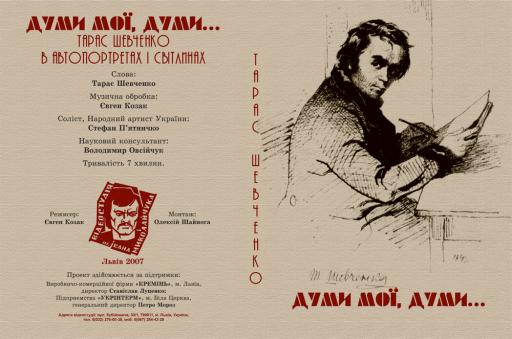 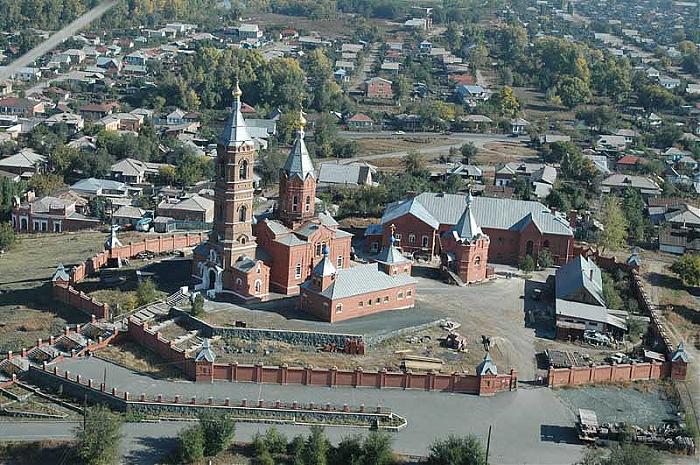 Орська фортеця
[Speaker Notes: Орська фортеця]
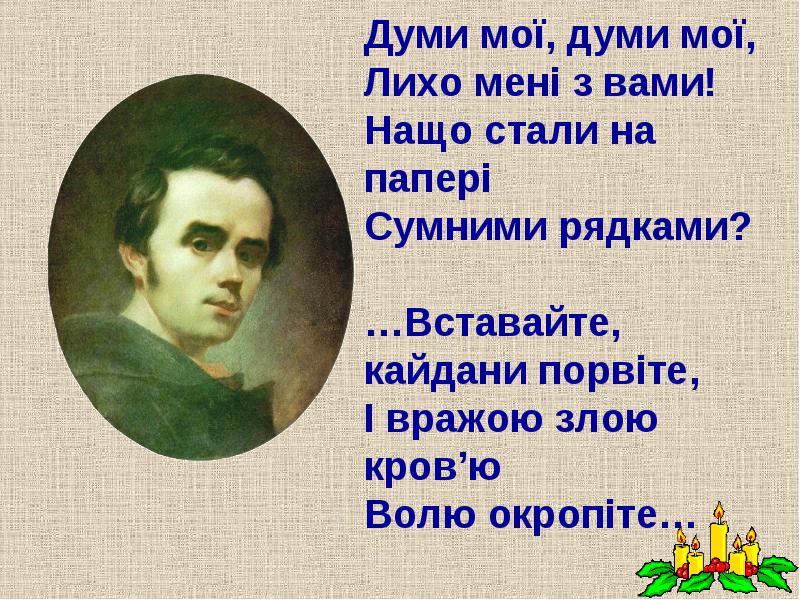 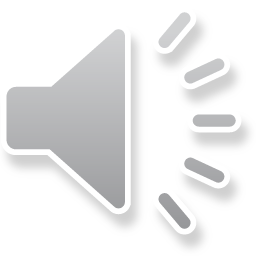 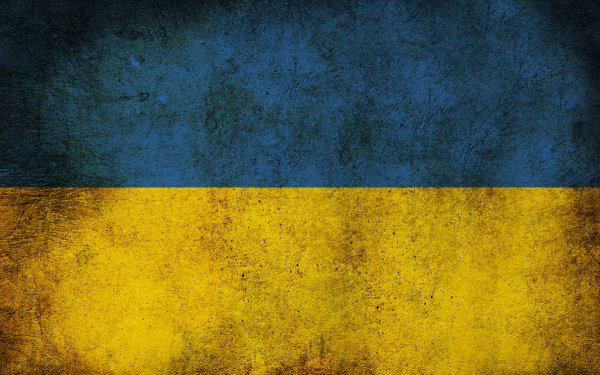 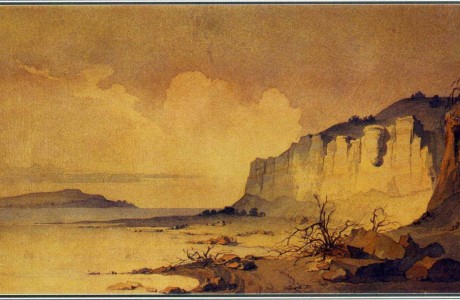 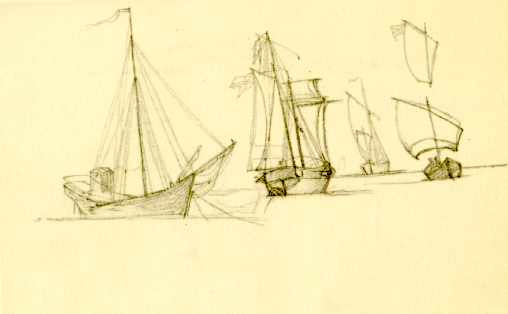 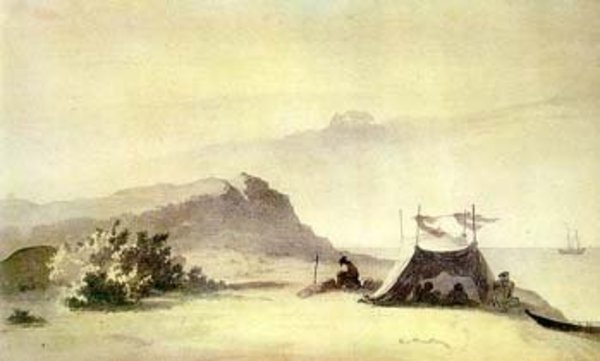 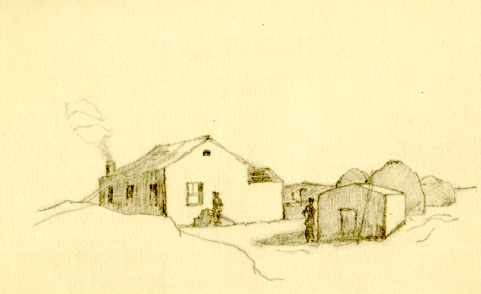 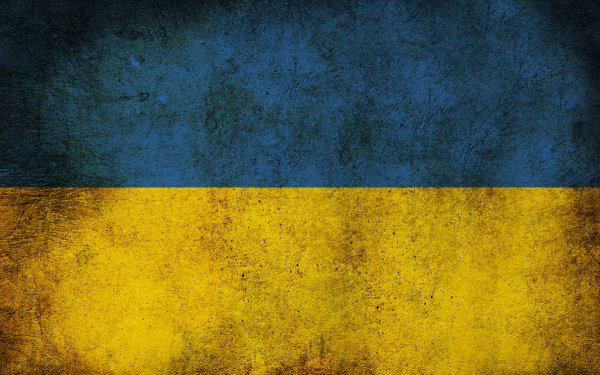 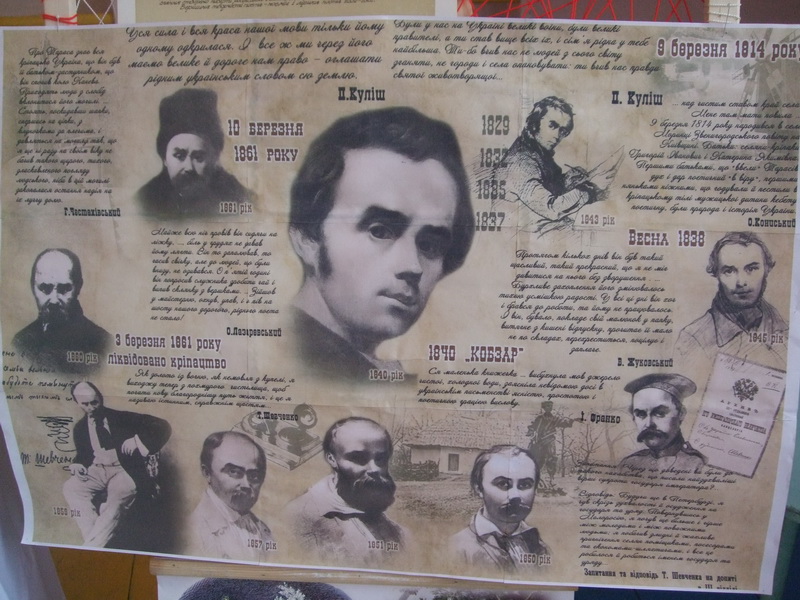 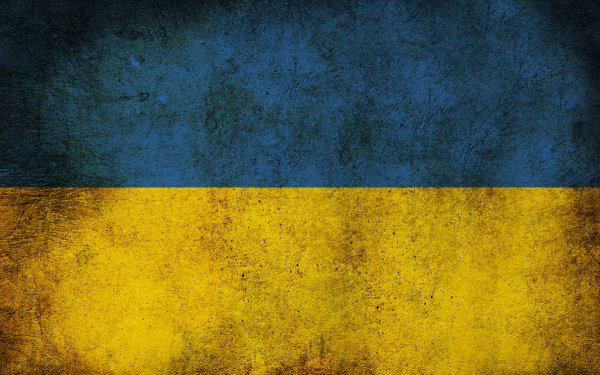 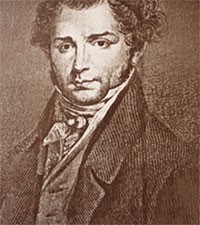 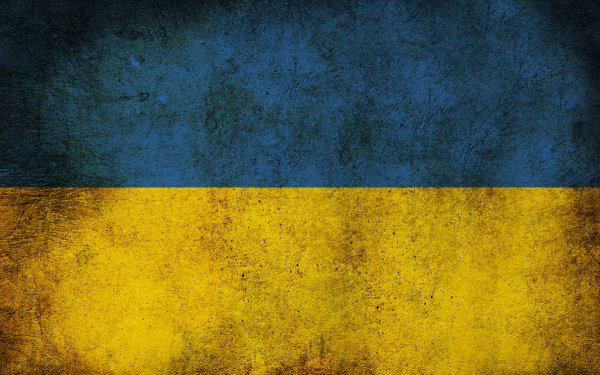 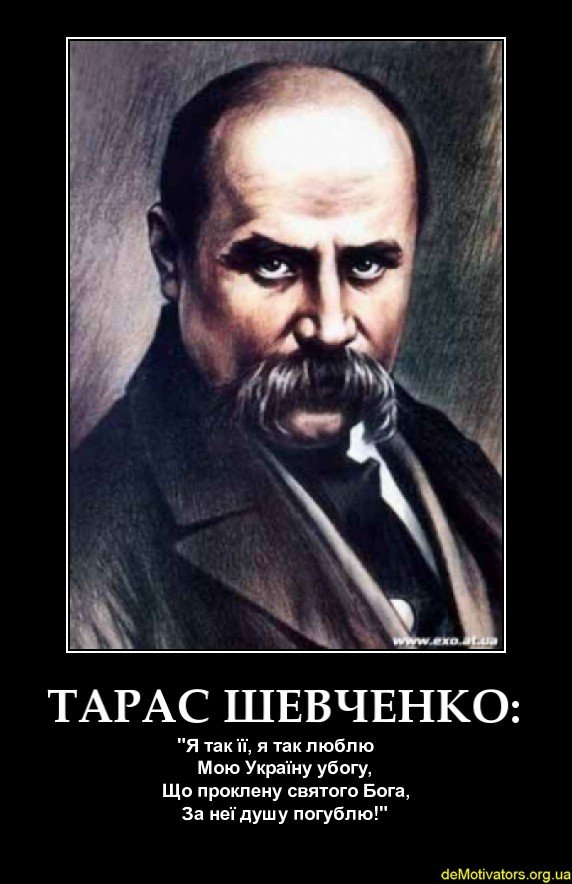 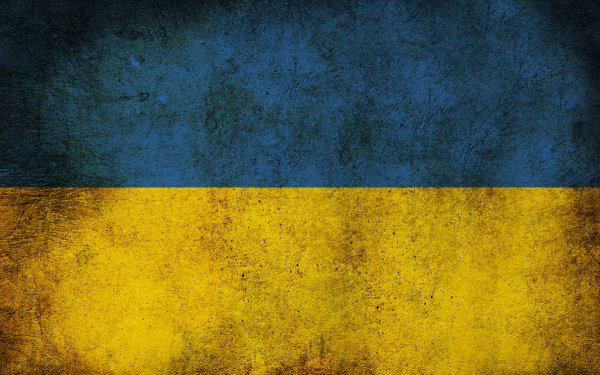 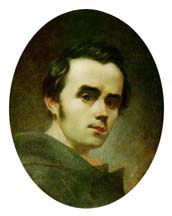 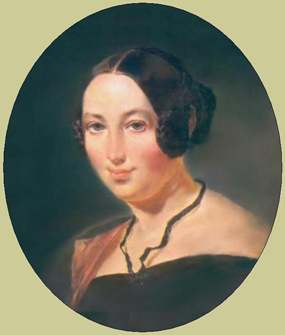 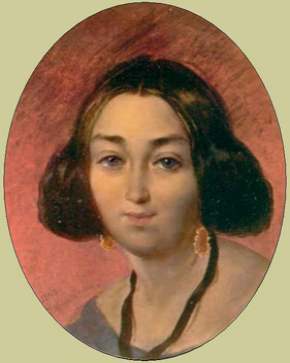 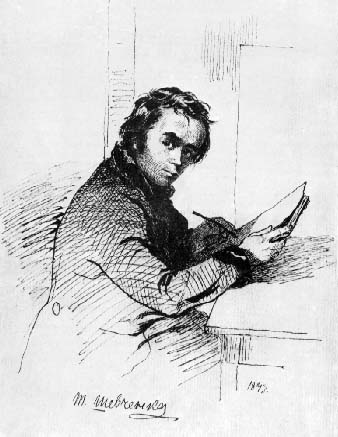 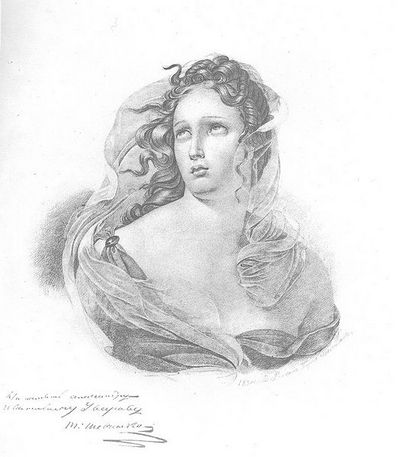 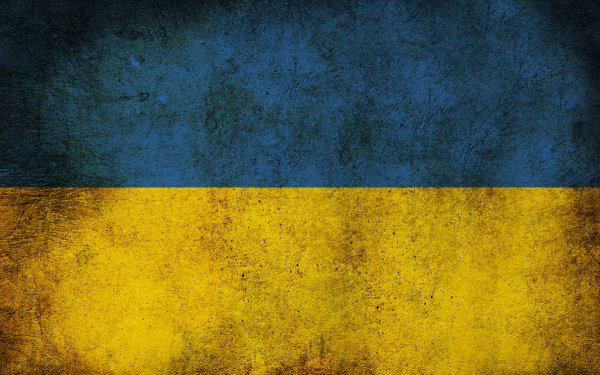 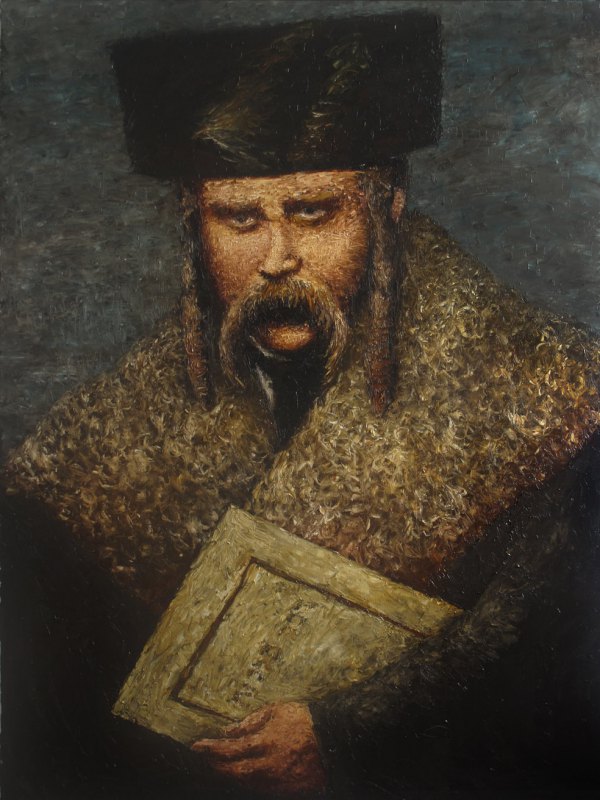 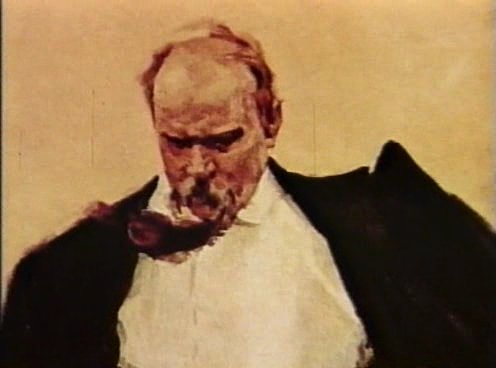 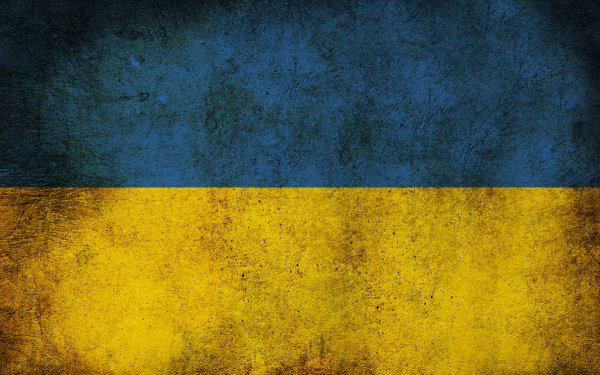 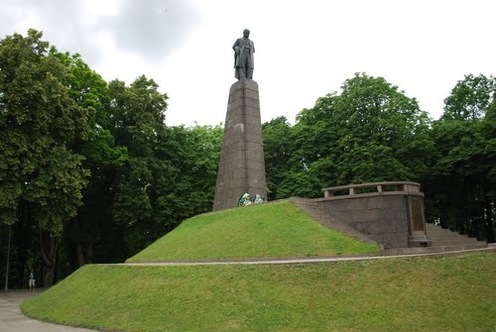 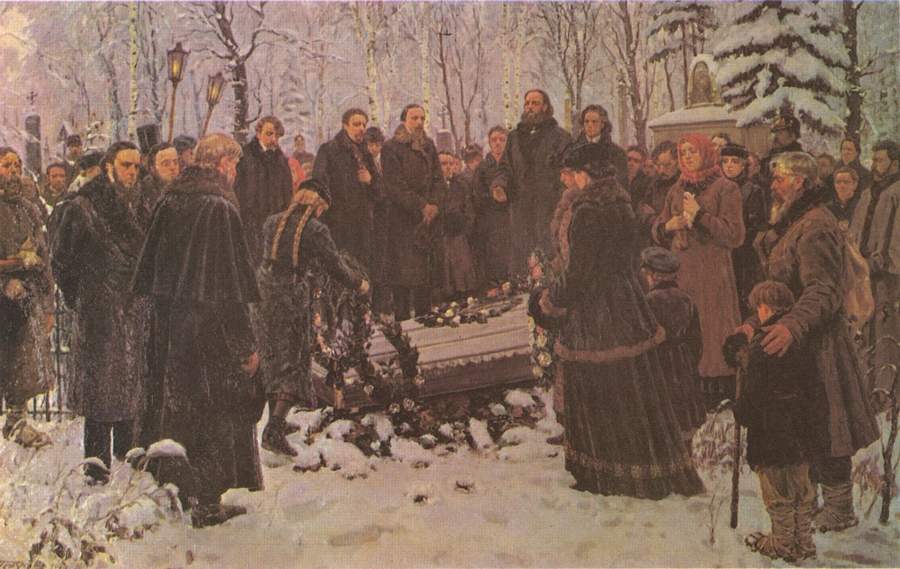 Похорони Т. Шевченка в Петербурзі на Смоленському кладовищі
Шевченкова гора в Каневі
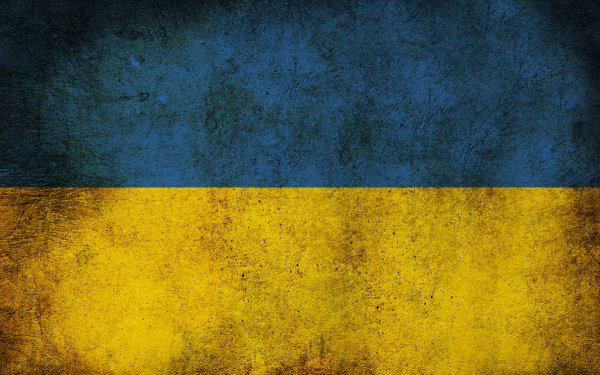 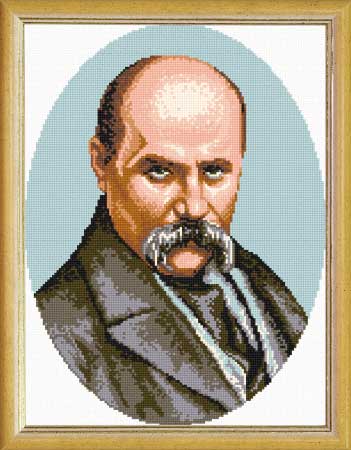 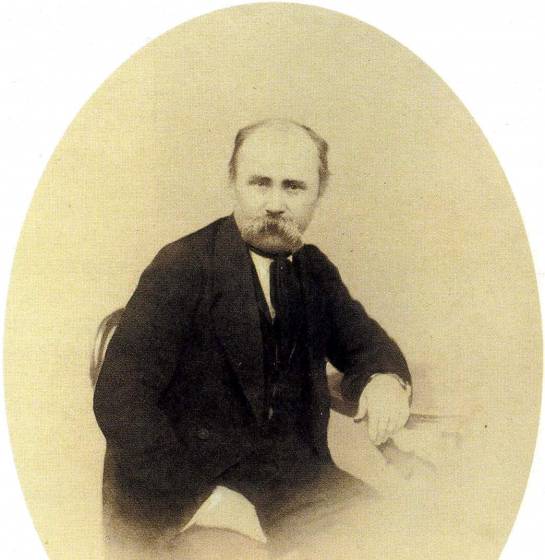 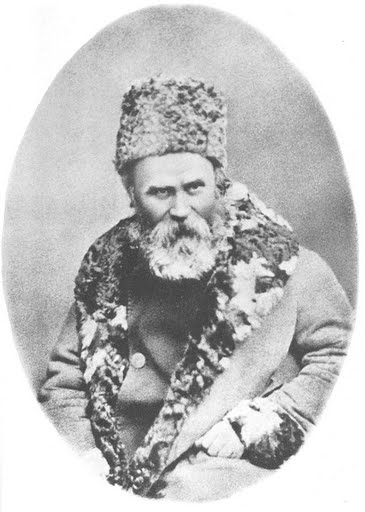 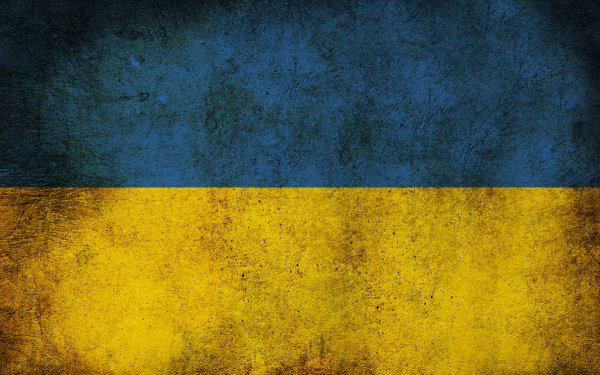 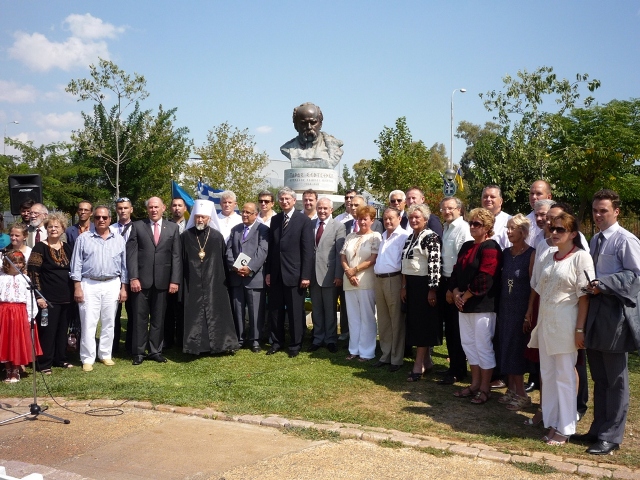 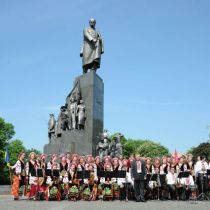 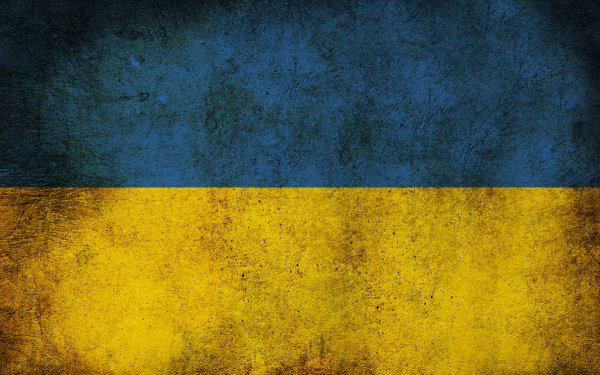 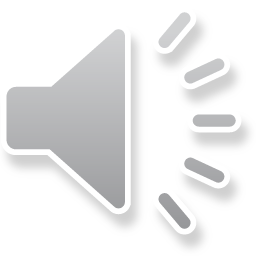 «Реве та стогне Дніпр широкий…»
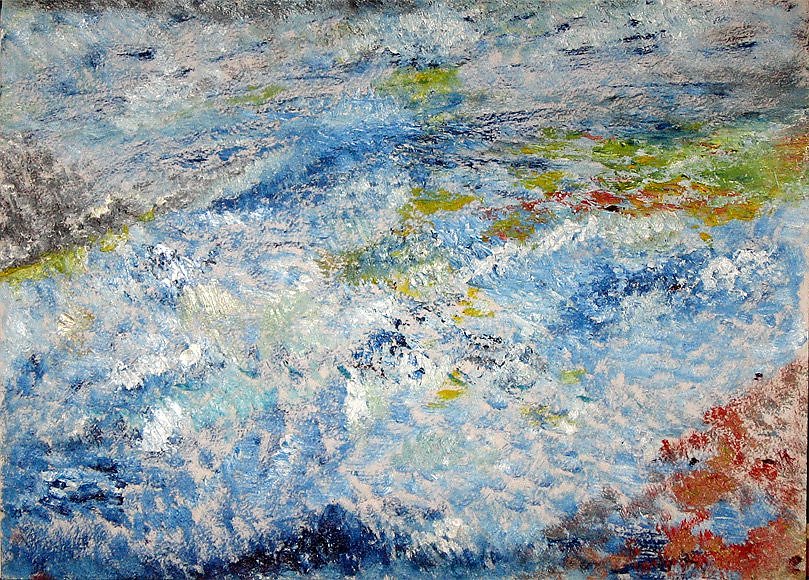 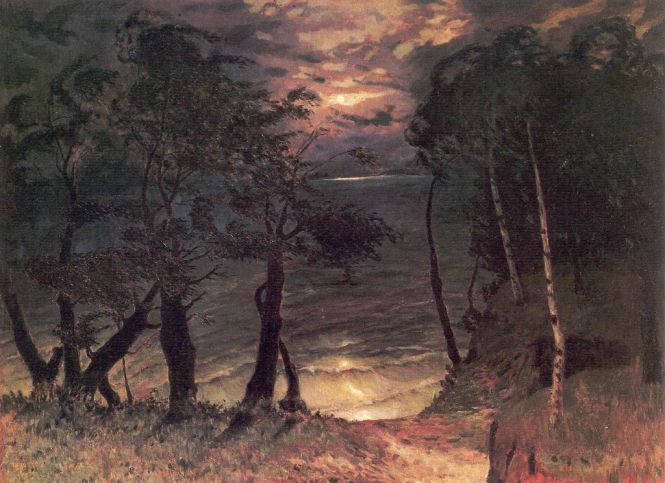 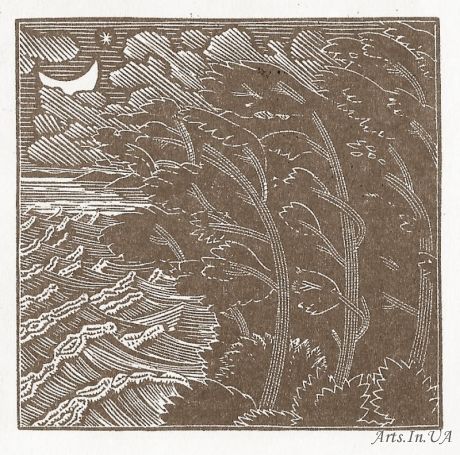 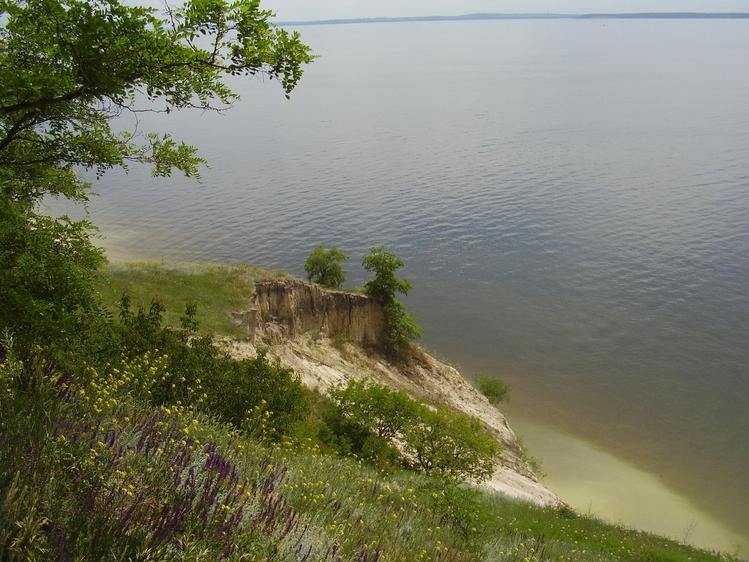 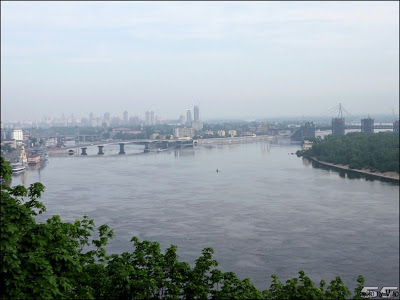 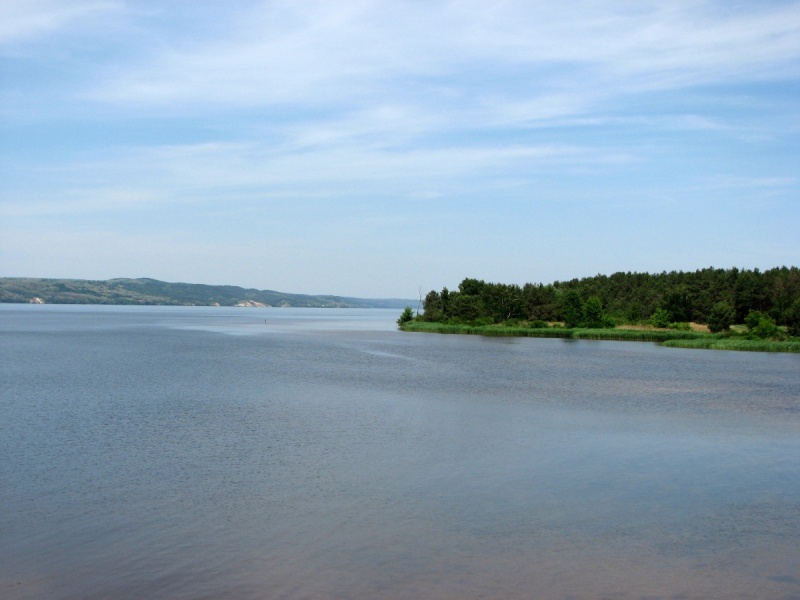